NNL ENDF/B-VIII.1(β2) Validation Testing – ICSBEP Suite
Linden Cotchen, Adam Ney, Jason Thompson, Tim Trumbull, Michael Zerkle
NNL Validation
2
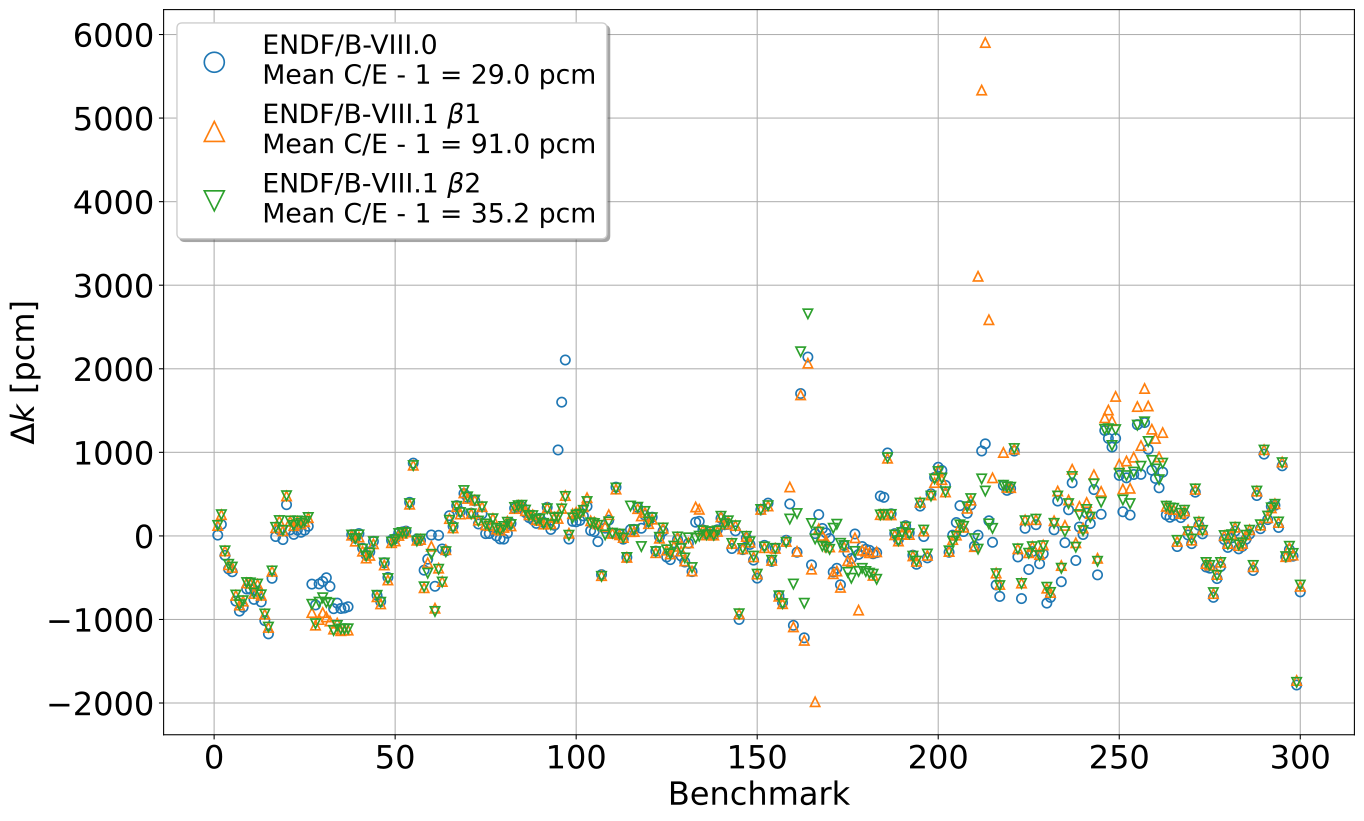 HMM005 cases 01-04 (Silicon)
HMF
HFM057 cases 3 and 5 (Pb reflector)
HMF007 cases 32-34 (Fluorine)
HCM
HST
HMF058 case 1 (Be reflector)
HMI (4), HMM (11), HMT (4)
3
[Speaker Notes: These are the results for the entire HEU suite
B1 and B2 fluorine corrects historical bias on HMF007 Teflon cases
B2 lead leads to degraded performance for HM057 cases 3 and 5
B2 silicon addresses problems reported in B1 in HMM005 (and others)
B2 Be addresses problems reported in B1 in HMF058]
HEU Benchmarks FOM
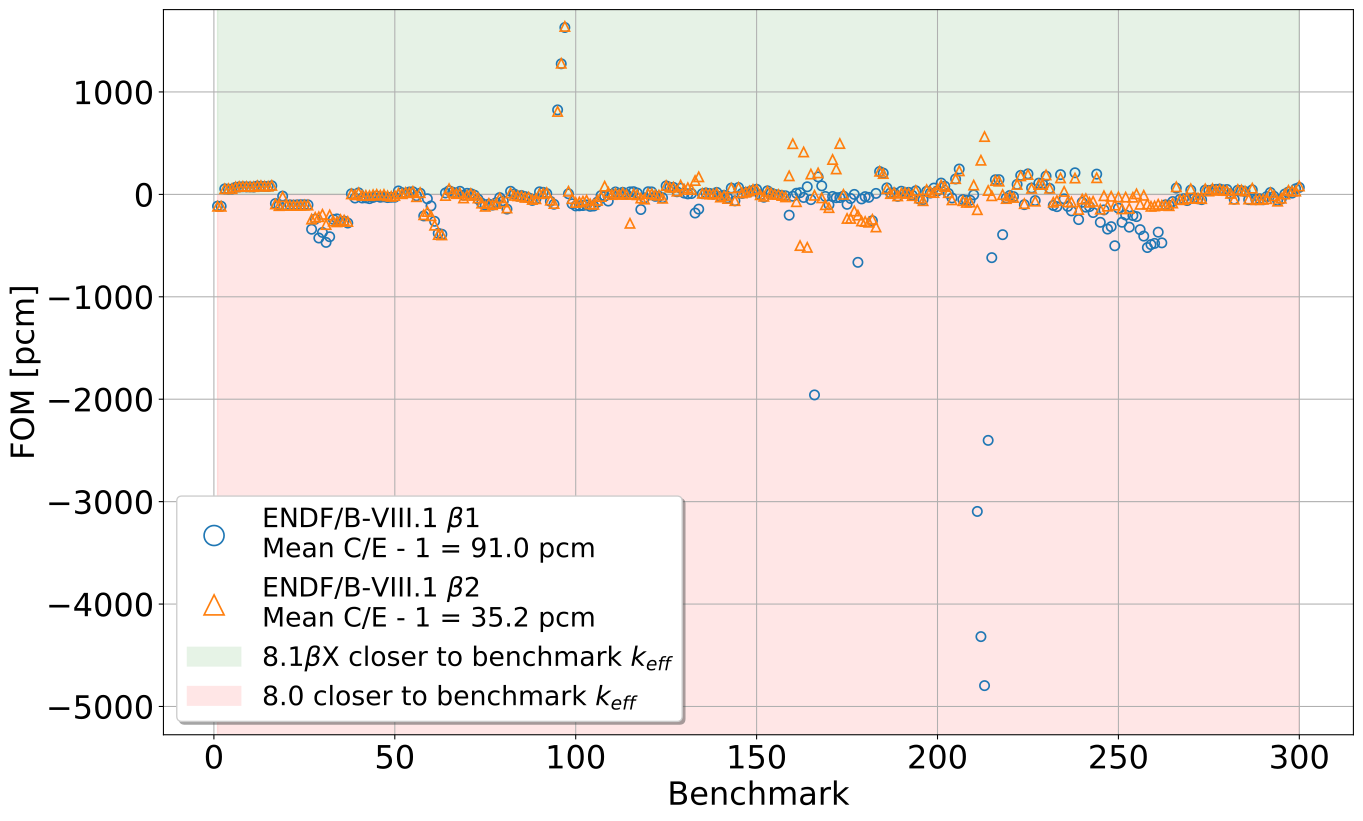 HMF007 cases 32-34 (Fluorine)
HST
HCM
HST007 (Concrete reflected)
HMF
HMF058 case 1 (Be reflected)
resolved in β2
HMM005 cases 01-04 (Silicon) –
resolved in β2
HMI (4), HMM (11), HMT (4)
4
[Speaker Notes: Reiterate updates to fluorine, beryllium, silicon
Better demonstrates improvements to HST007 (concrete reflected, likely due to updates fixes in silicon in B2)]
HEU Benchmarks ATLF vs. C/E – 1
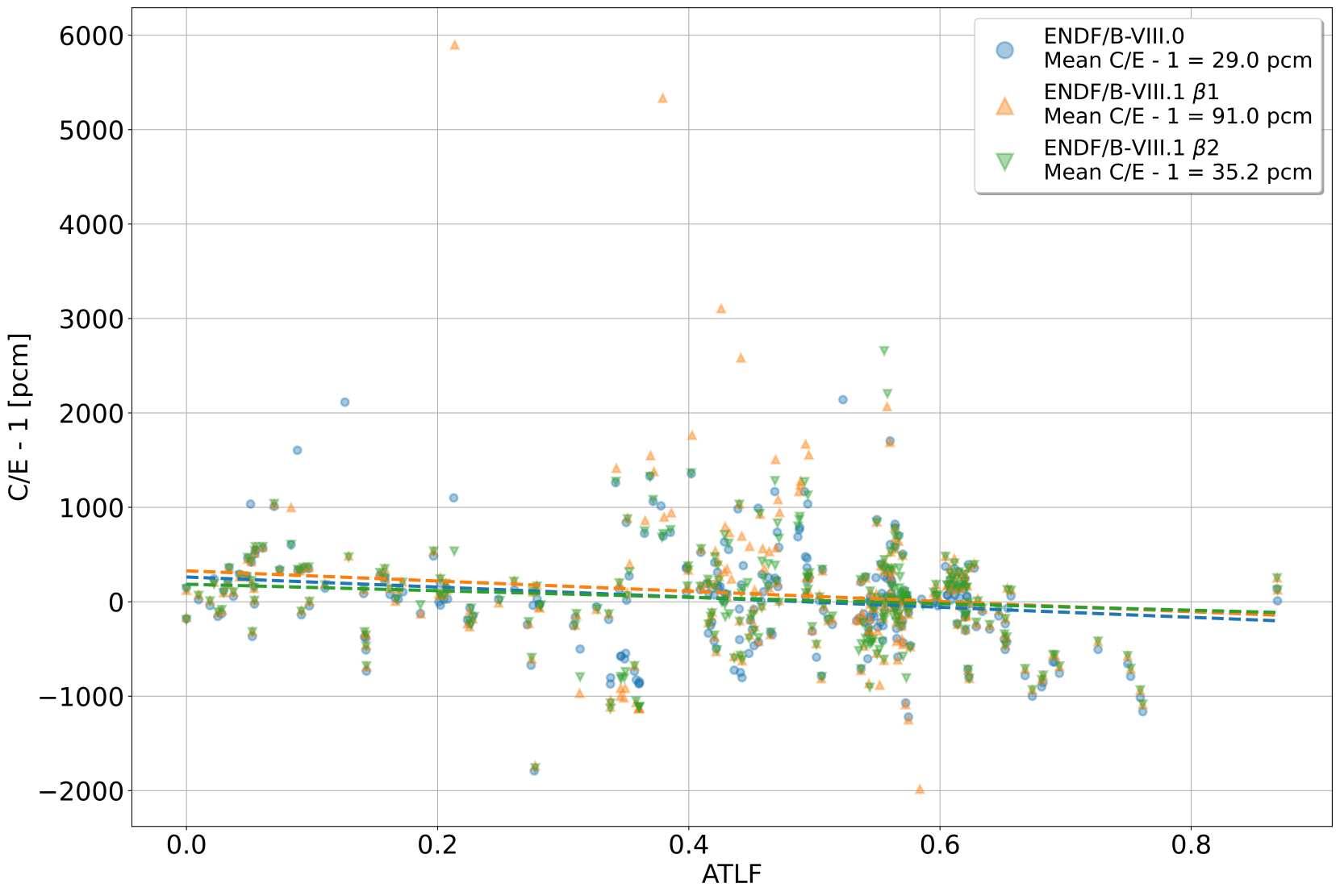 5
[Speaker Notes: Increase in mean C/E – 1 in B1, partially corrected in B2, still higher than 8.0
Decreased ATLF slope, intercept for B2]
HEU Benchmarks ATFF vs. C/E - 1
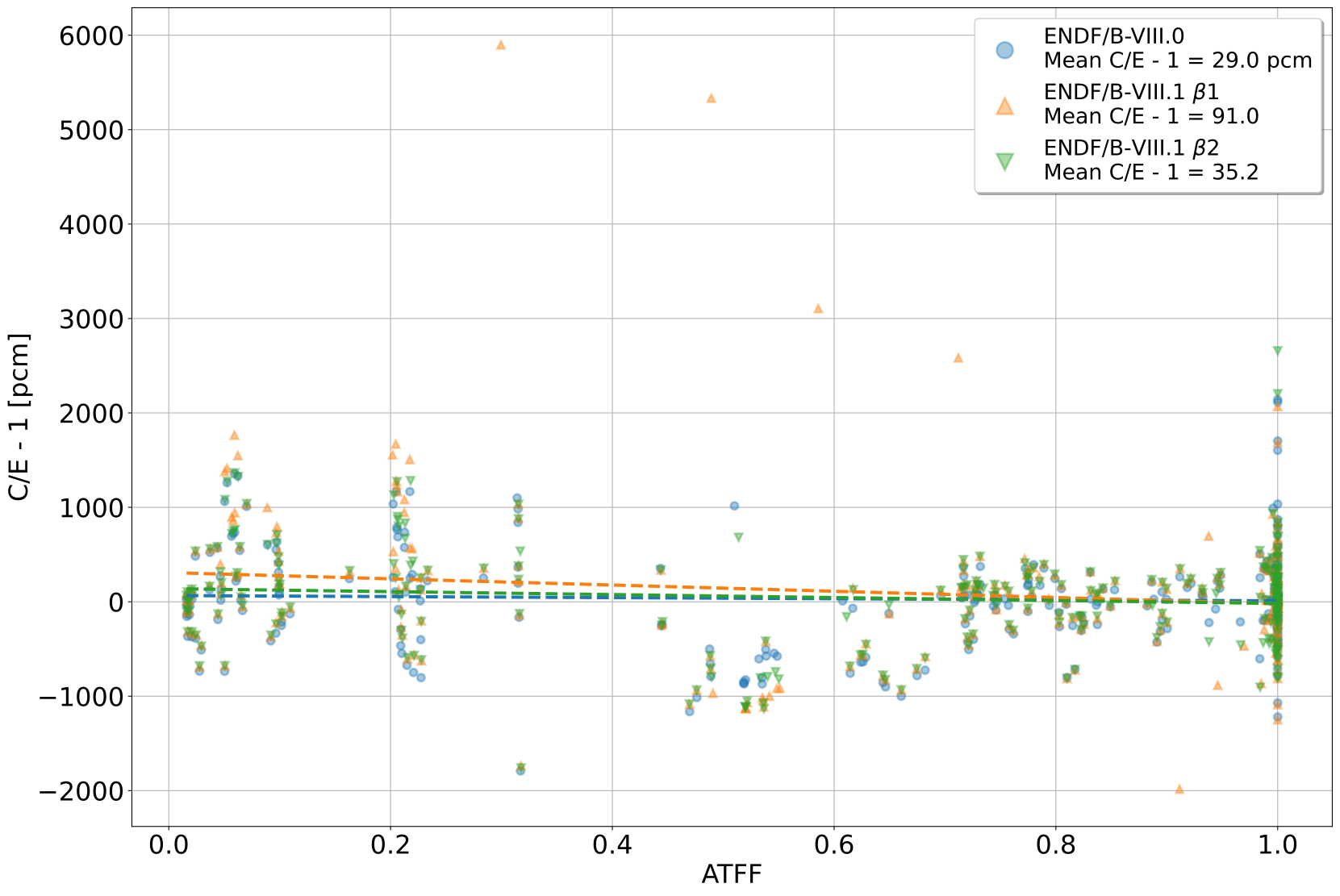 6
[Speaker Notes: Increase in mean C/E – 1 in B1, partially corrected in B2, still higher than 8.0
Increased ATFF slope and intercept in B1, partially corrected in B2]
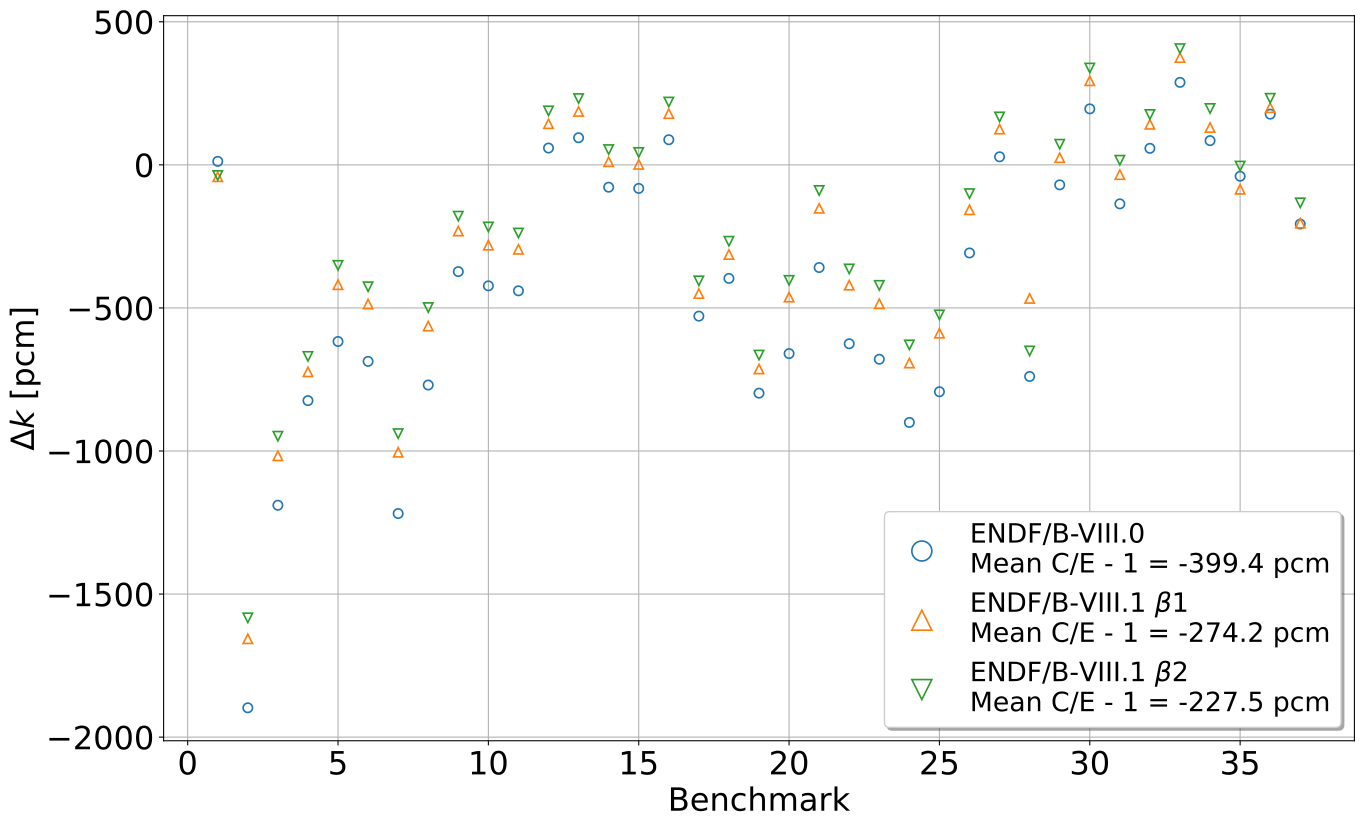 ICF004 case 1
IMF
ICT015
7
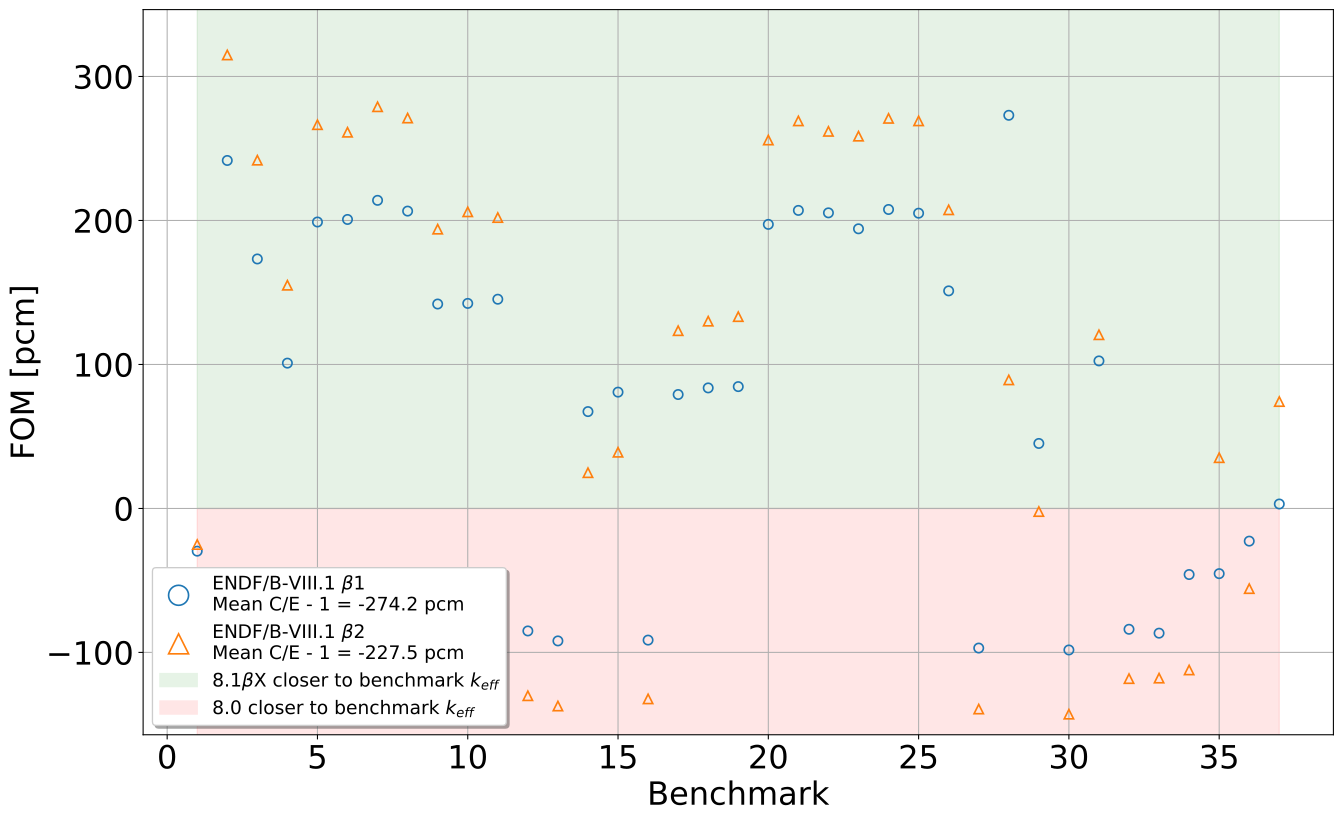 ICT015 (various reflectors)
Poly
Beechwood + Cd
IMF
Bare
Concrete
Perspex
Beechwood
ICF004
case 1
Concrete + Cd
Poly
8
[Speaker Notes: Unsure of what is going on with last Perspex case – planning to test heavy paraffinic oil TSL for B3]
IEU Benchmarks ATLF vs. C/E - 1
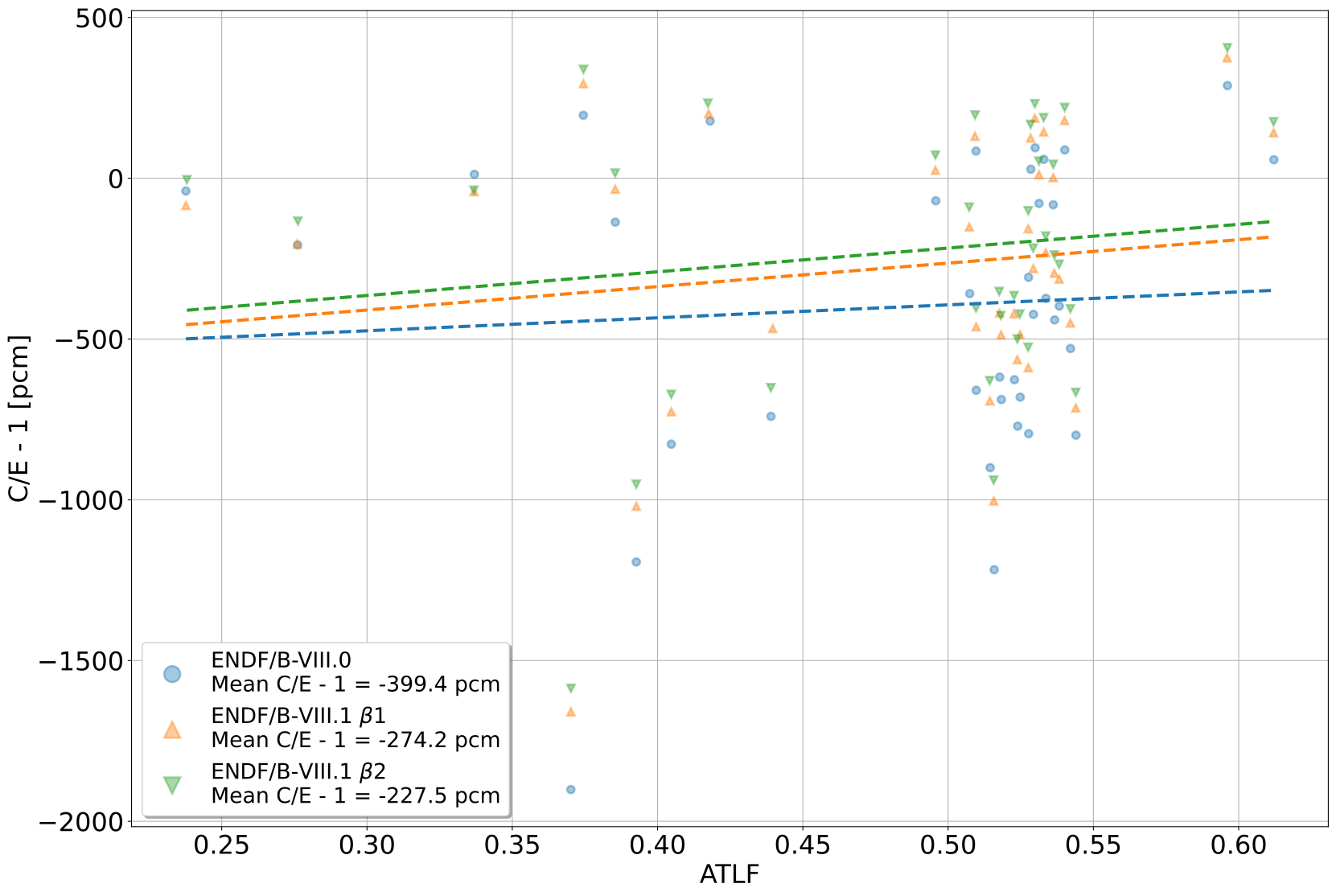 9
[Speaker Notes: Incremental reduction in mean C/E – 1 in B1 and B2
Increased slope for B2, intercept roughly constant
Fit parameters have very high uncertainties]
IEU Benchmarks ATFF vs. C/E - 1
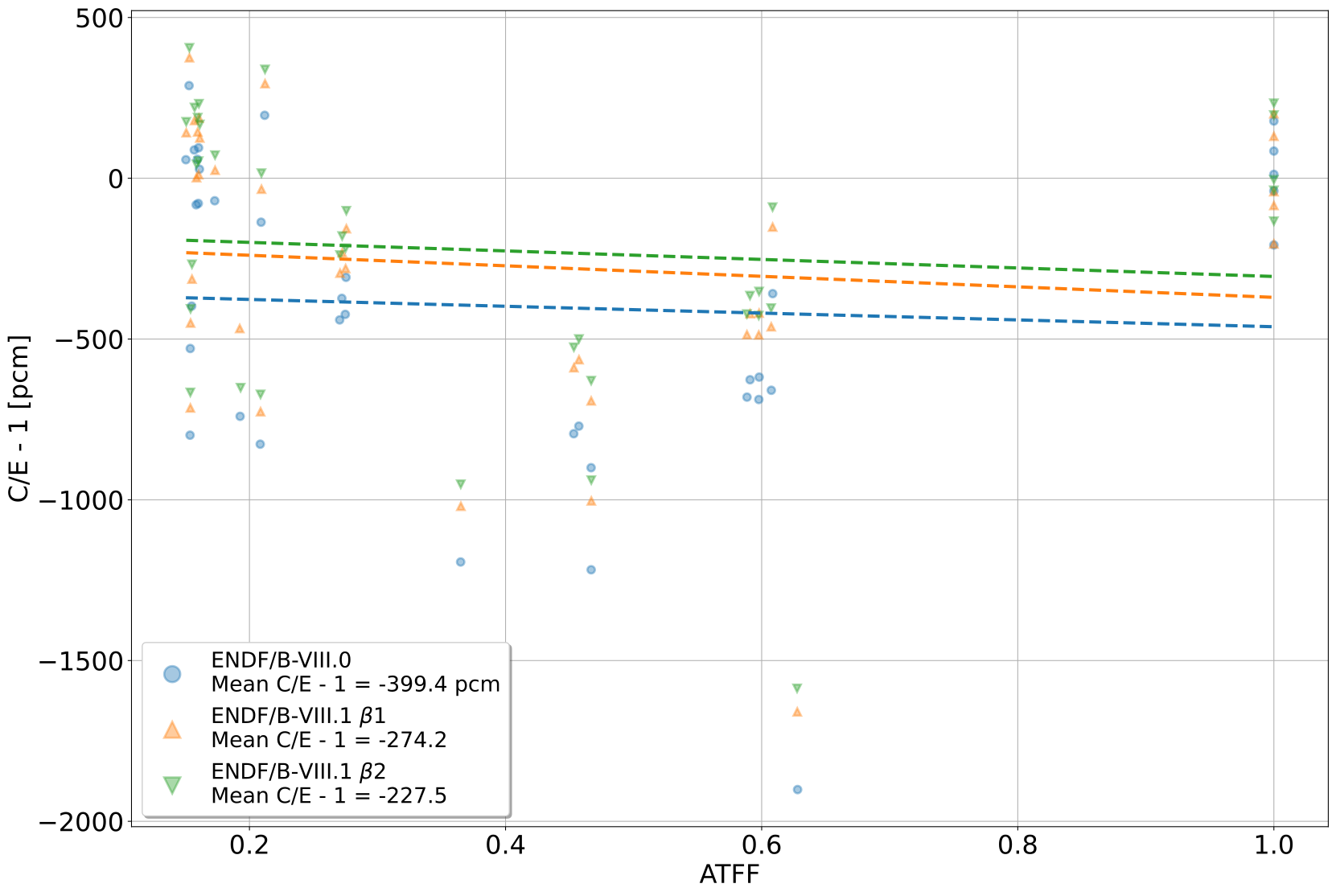 10
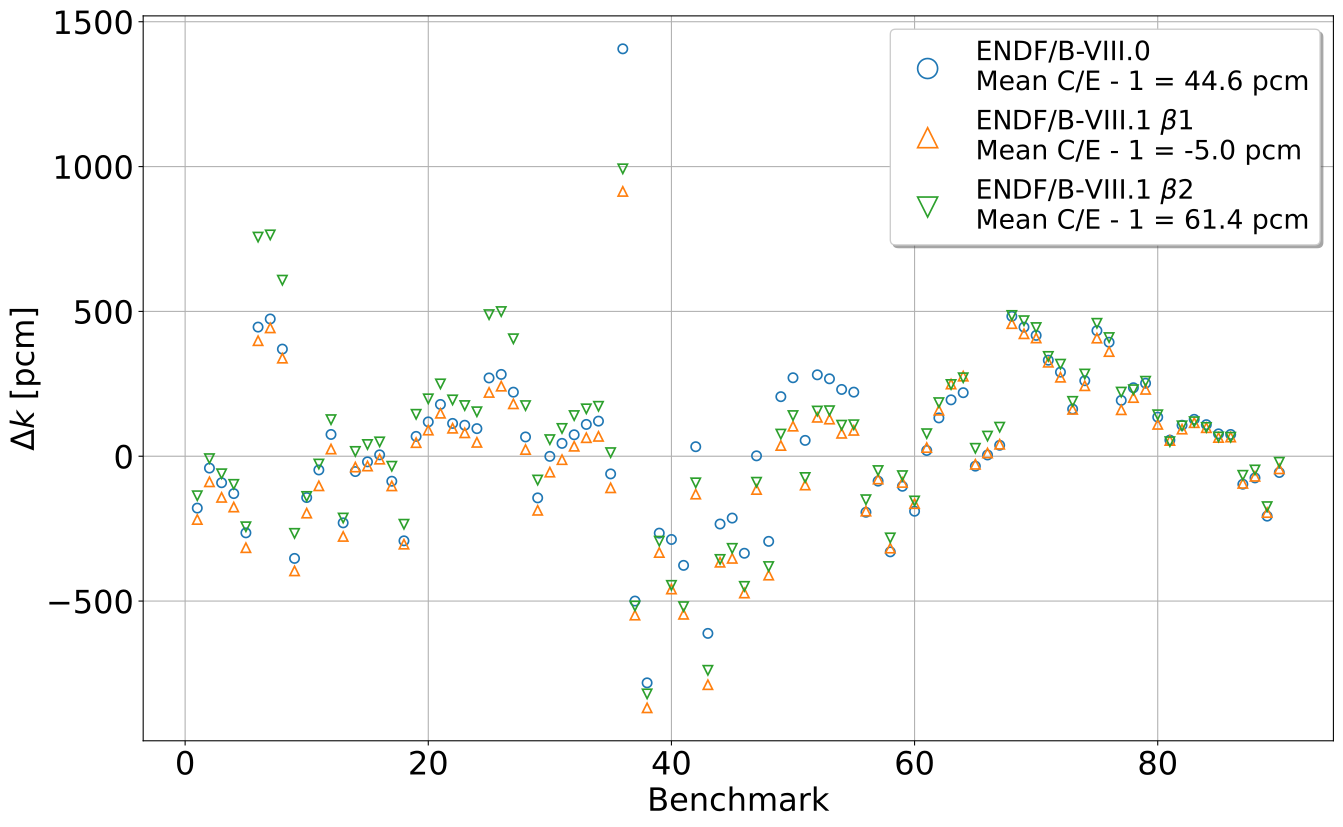 LST001 case 1 (UO2F2)
LCT010 cases 1-3, 20-22 (Pb)
LCT
LST
11
[Speaker Notes: B1 and B2 fluorine corrects historical bias on LST001 UO2F2
Significant changes in LCT010 Pb-reflected cases in B2
Mean C/E-1 increase, likely driven by LCT010 changes]
Thermal LEU Benchmarks FOM
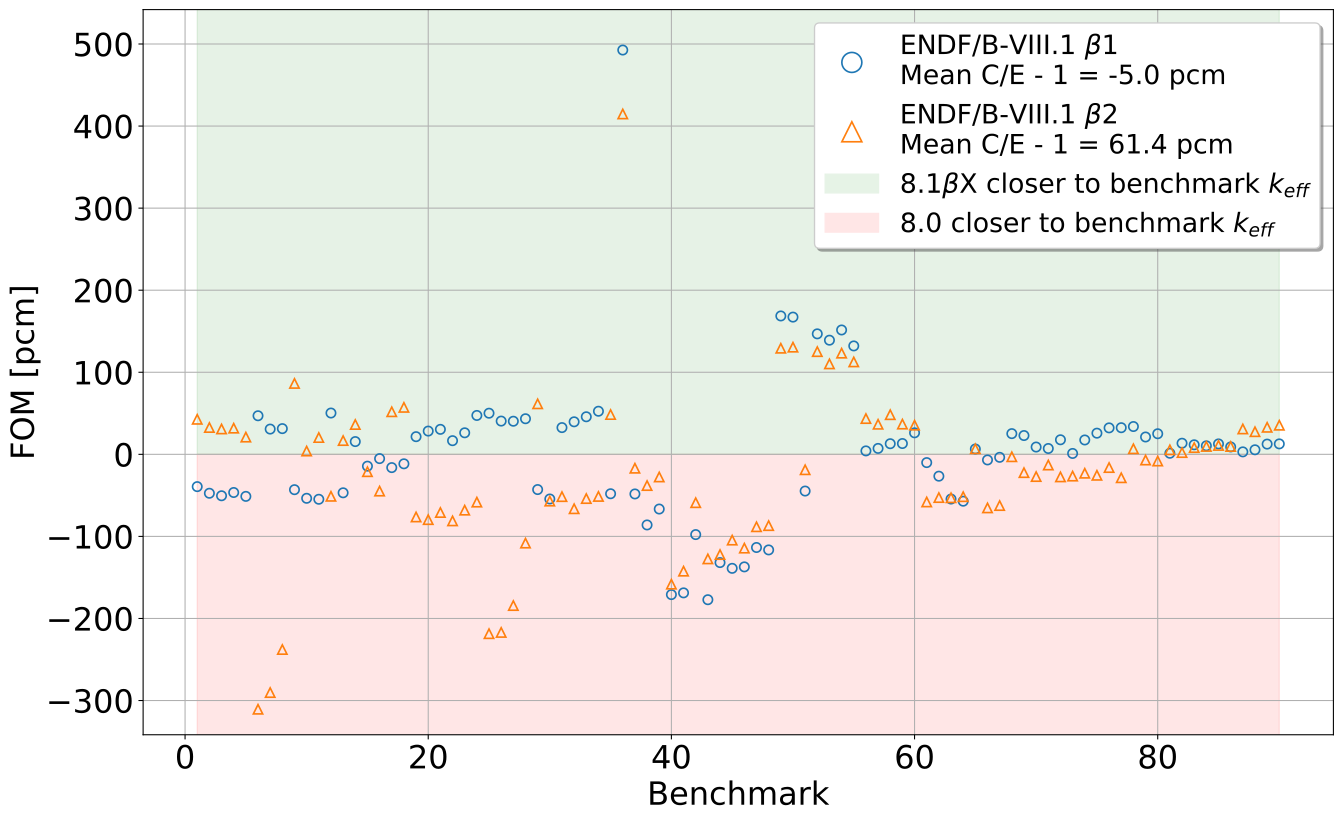 LST001 case 1 (UO2F2)
LCT010
(Pb, U, steel reflectors)
LCT002
LST017
LST002
LST016
LST00(4,7,8,9),
(STACY reflected by water, bare, concrete, borated concrete)
LST003
Pb reflector
LST
12
[Speaker Notes: Reiterate improvement in LST001 due to B1 and B2 fluorine
Reiterate degraded performance of LCT010 Pb-reflected cases]
Thermal LEU Benchmarks ATLF vs. C/E - 1
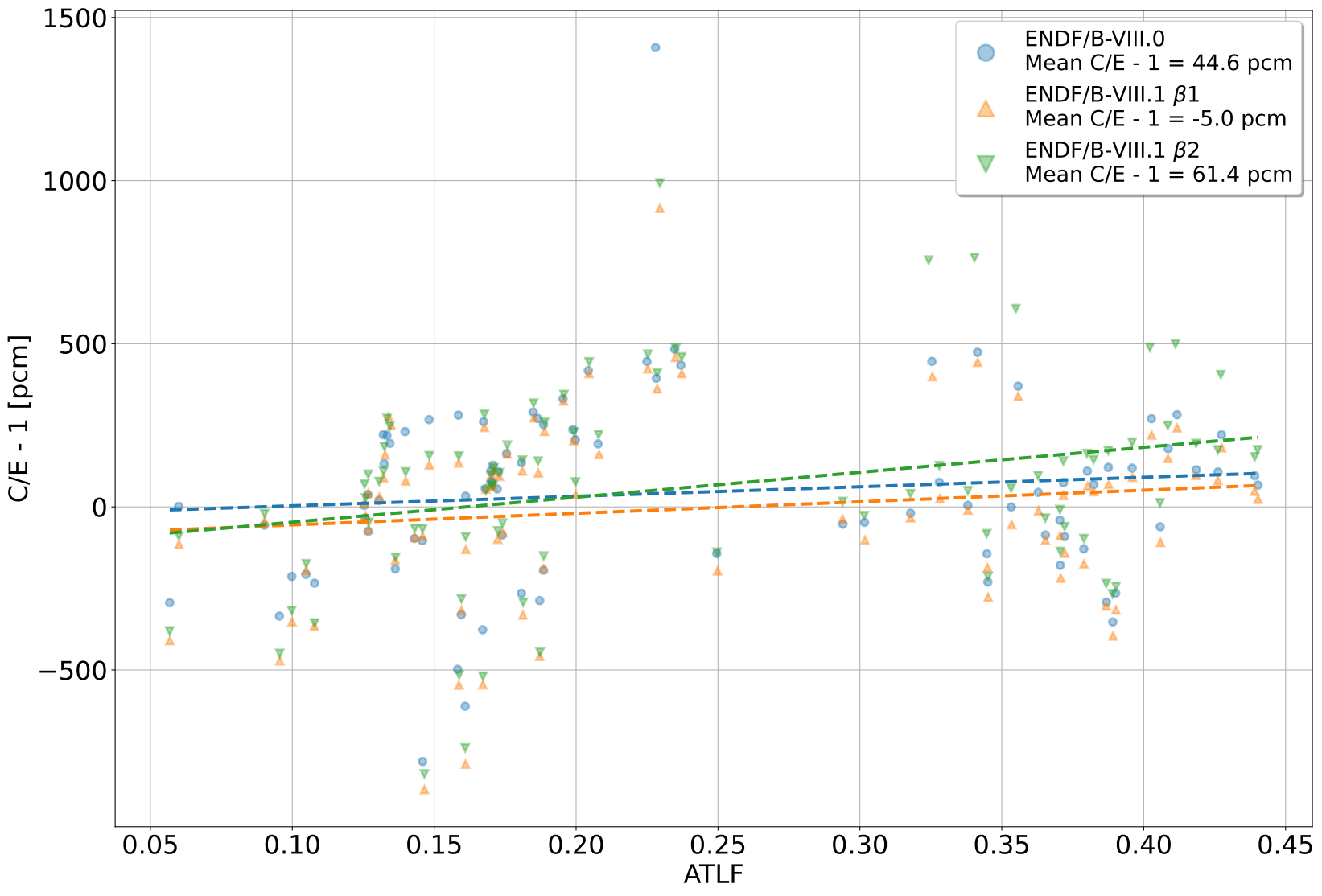 13
[Speaker Notes: Mean C/E – 1 increase in B2
Trends indicating deteriorating performance – increased slope, intercept]
Thermal LEU Benchmarks ATFF vs. C/E - 1
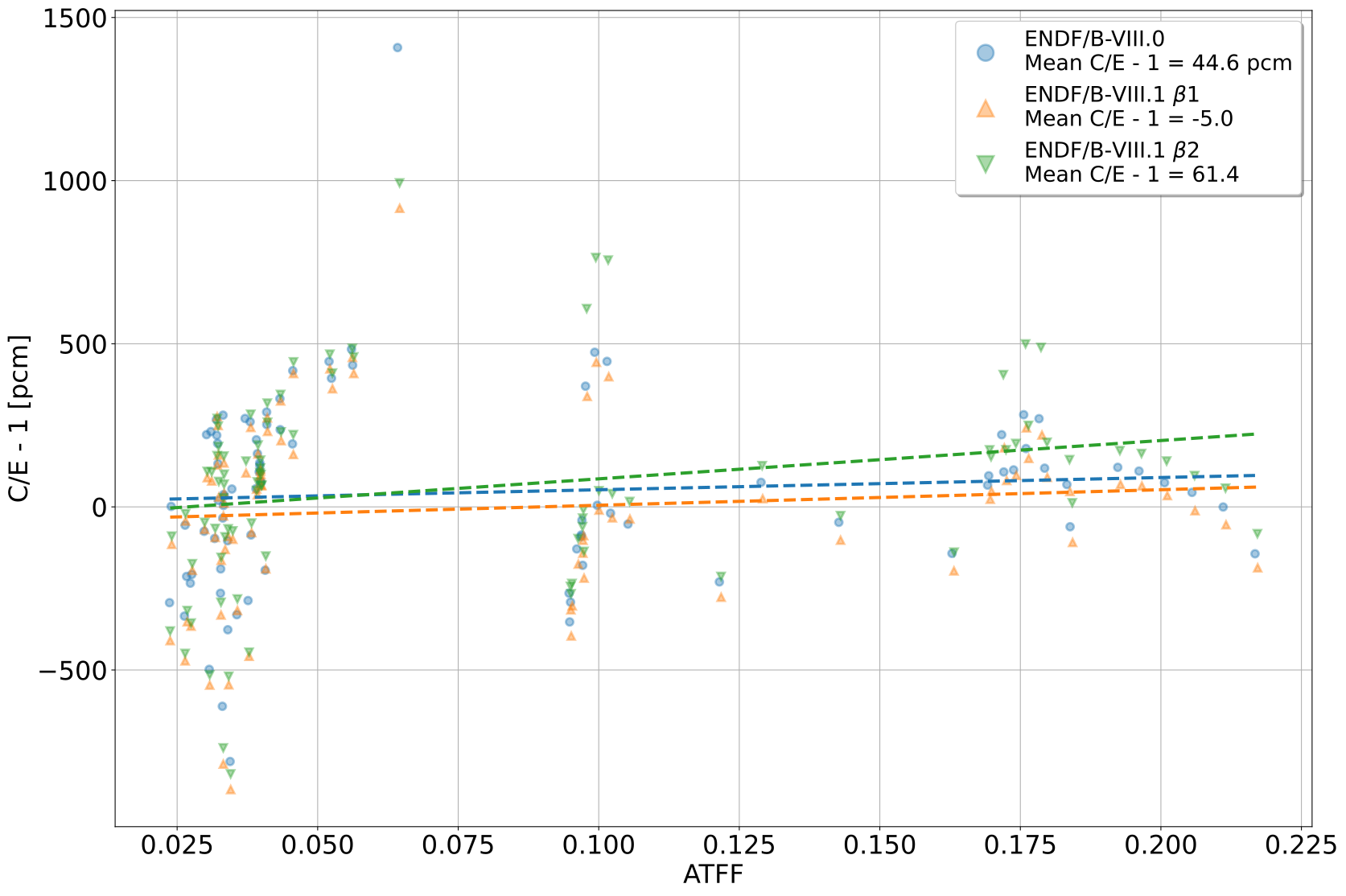 14
[Speaker Notes: Mean C/E – 1 increase in B2
Trends indicating deteriorating performance – increased slope, intercept]
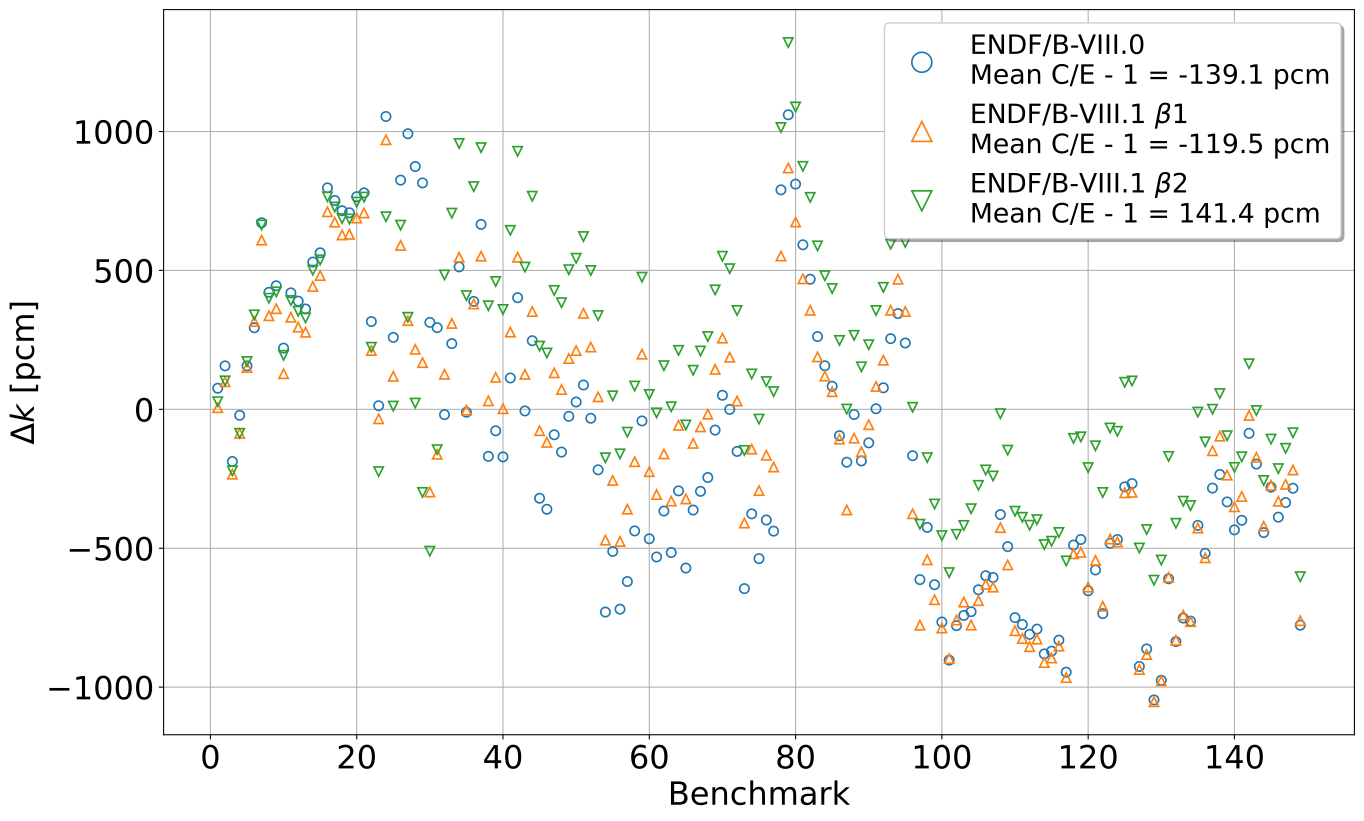 PMF
PST
PST:
PST001 (6)
PST002 (7)
PST003 (7)
PST004 (13)
PST005 (9)
PST006 (3)
PST018 (9)
PST022 (17)
PST023 (33)
PST038 (5)
PST039 (8)
PMM002, PMM003
15
[Speaker Notes: B2 appears to trend high relative to 8.0 and B1 in PST benchmarks
Marginal increase in B2 mean C/E – 1 magnitude compared to 8.0
Sign flip indicates that 8.0 and B1 trended low, B2 trends high]
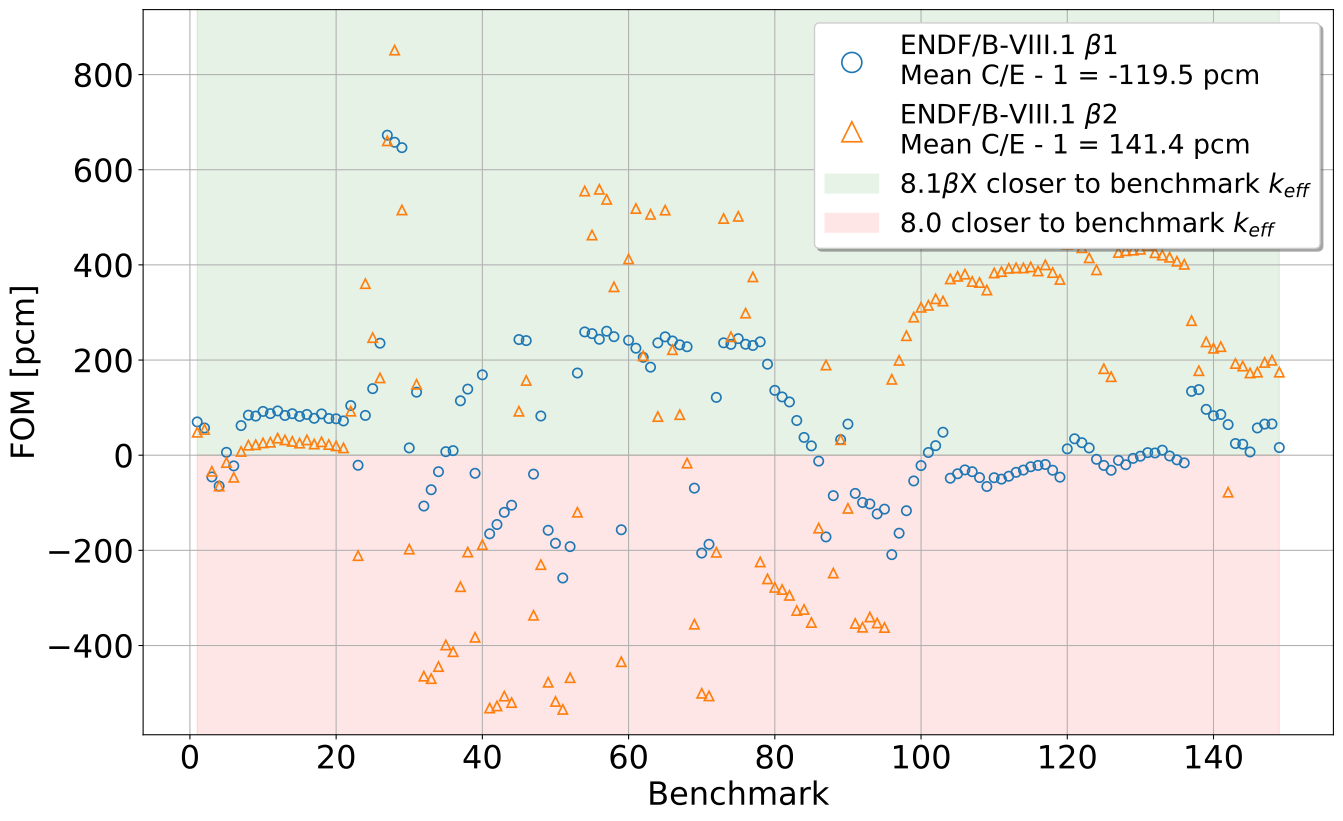 PMF
PST
PST:
PST001 (6)
PST002 (7)
PST003 (7)
PST004 (13)
PST005 (9)
PST006 (3)
PST018 (9)
PST022 (17)
PST023 (33)
PST038 (5)
PST039 (8)
PST038
PST023
PMF042d
PST039
PMM002, PMM003
16
[Speaker Notes: B2 shows degraded performance for PMF, PST up to PST023
B2 shows improved performance for PST023/38/39 except for first case of PST039 – unclear as to cause
Marginal increase in B2 mean C/E – 1 magnitude compared to 8.0
Sign flip indicates that 8.0 and B1 trended low, B2 trends high]
Pu Benchmarks ATLF vs. C/E - 1
17
[Speaker Notes: Significant decreases in slope and intercept in B2]
Pu Benchmarks ATFF vs. C/E - 1
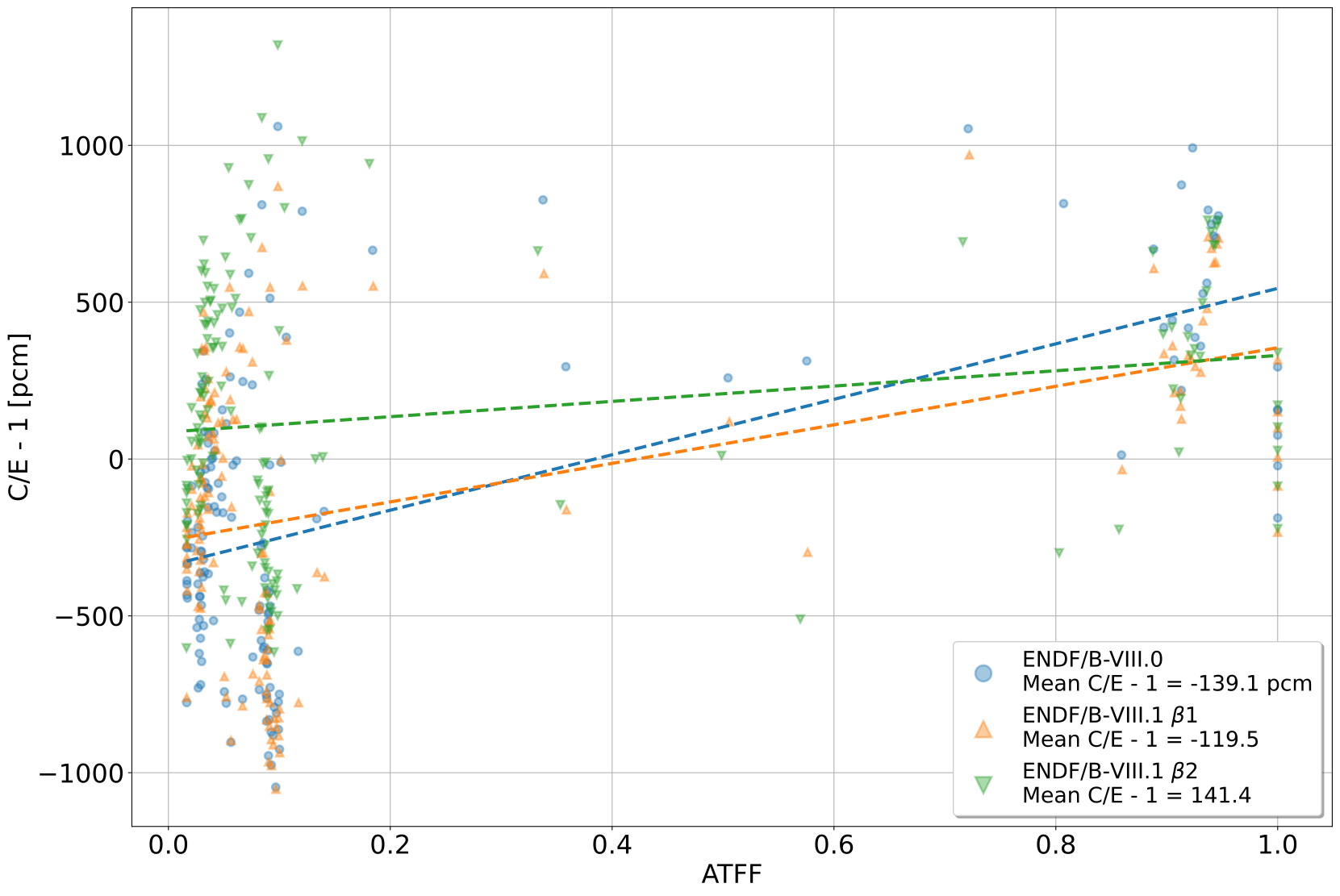 18
[Speaker Notes: Significant decrease in slope and intercept for B2]
Poly and Lucite TSL – PMT004
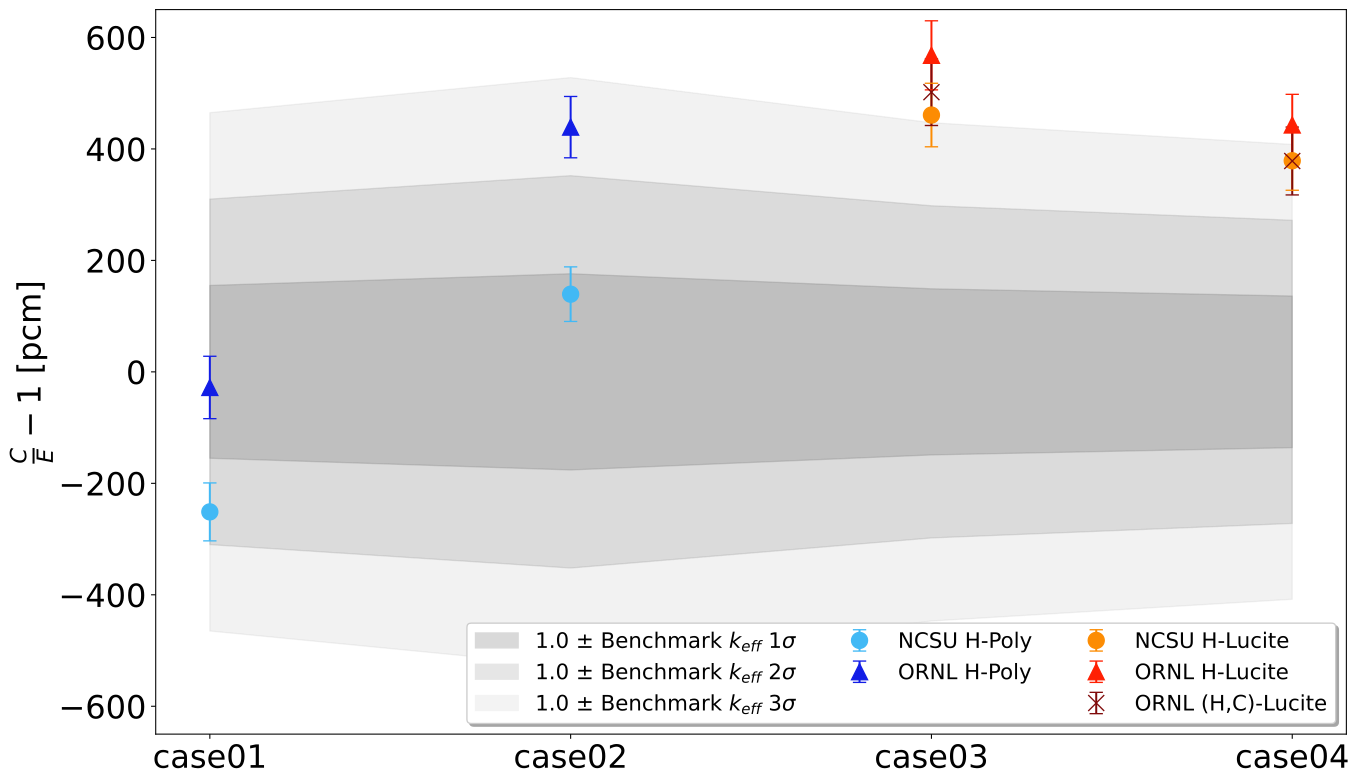 Poly Moderator
Lucite Moderator
19
[Speaker Notes: A format issue in ORNL C-CH2 prevented NDEX processing and testing of ORNL (H,C) - Poly]
Poly and Lucite TSL – HMF007
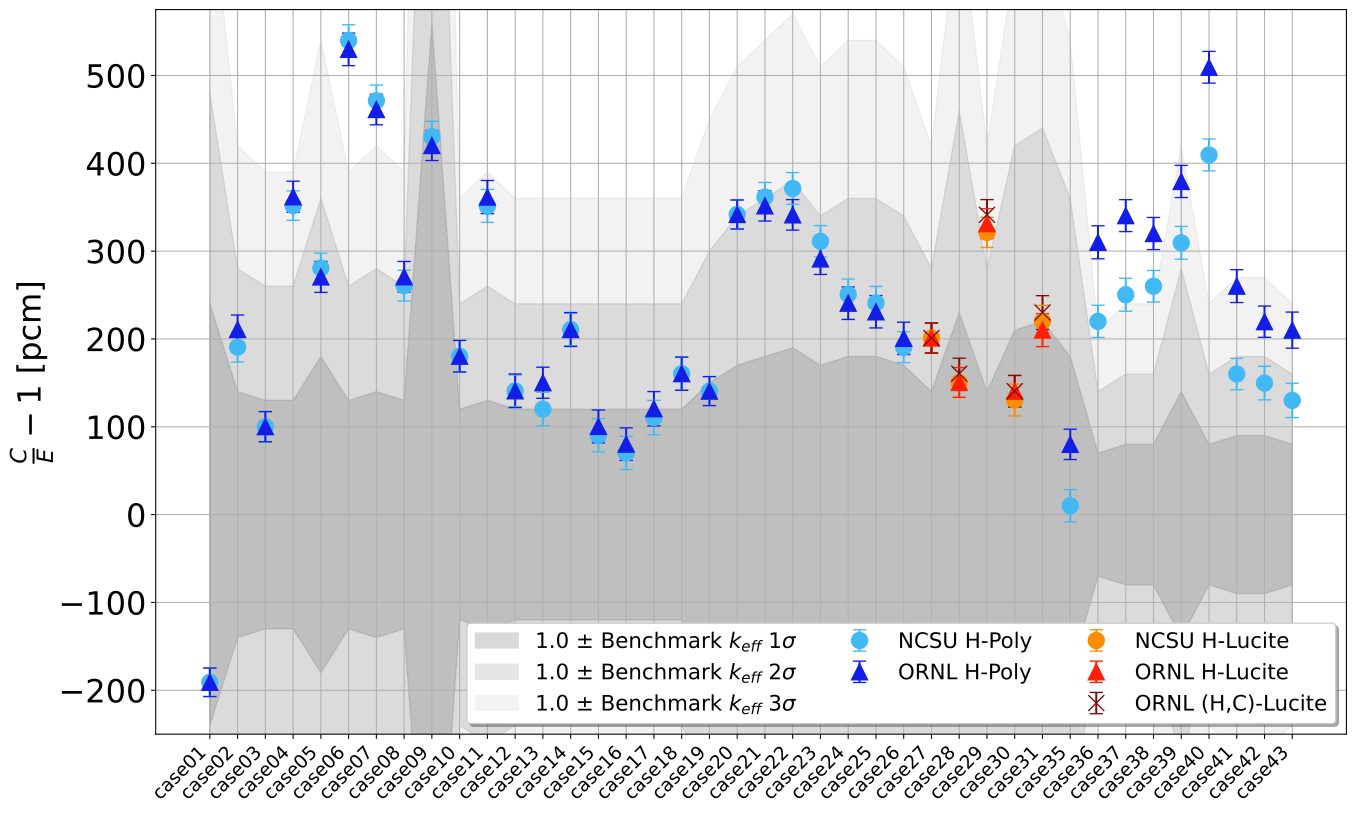 Lucite Moderator
Poly Moderator and Reflector
Poly Moderator
20
[Speaker Notes: Similar performance for ORNL and NCSU in poly and lucite moderated configurations
Consistent with PMT004 findings that ORNL predicts higher keff in reflected configurations
A format issue in ORNL C-CH2 prevented NDEX processing and testing of ORNL (H,C) - Poly]
Conclusions
Updates to fluorine in β1 and β2 yield significant improvements over 8.0
Errors introduced in beryllium and silicon in β1 resolved in β2
Be: HMF058
Si: HMM005, HMF057
Noted increased bias in LCT010 Pb-reflected cases 
Reduction in mean C/E – 1 for HEU and IEU benchmarks, increase for LEU and Pu benchmarks in β2
Increase in LEU suite mean C/E – 1 due in part to degraded LCT010 performance
Pu benchmark suite bias flipped from under-predication to over-prediction on average
21
Additional Slides
22
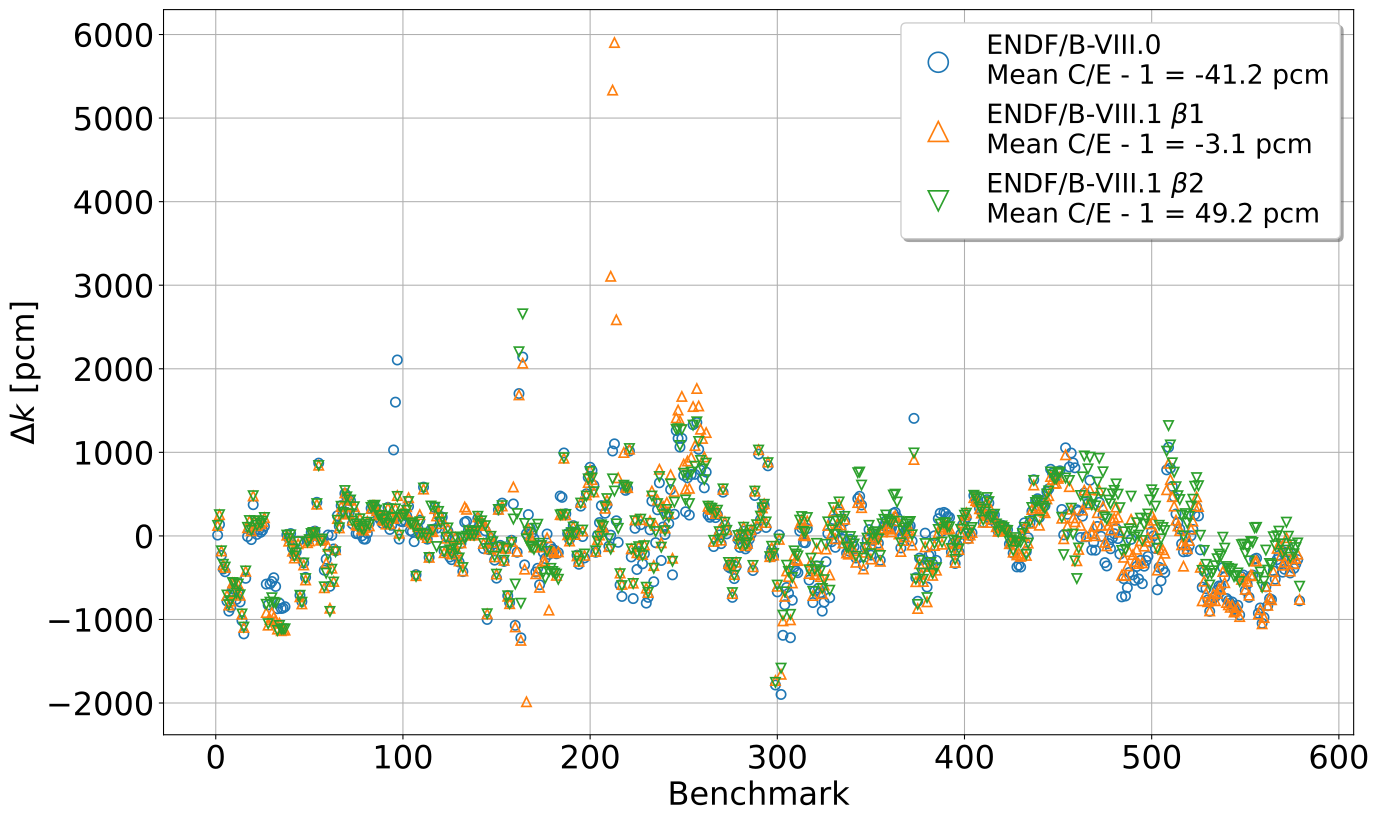 23
All Benchmarks FOM
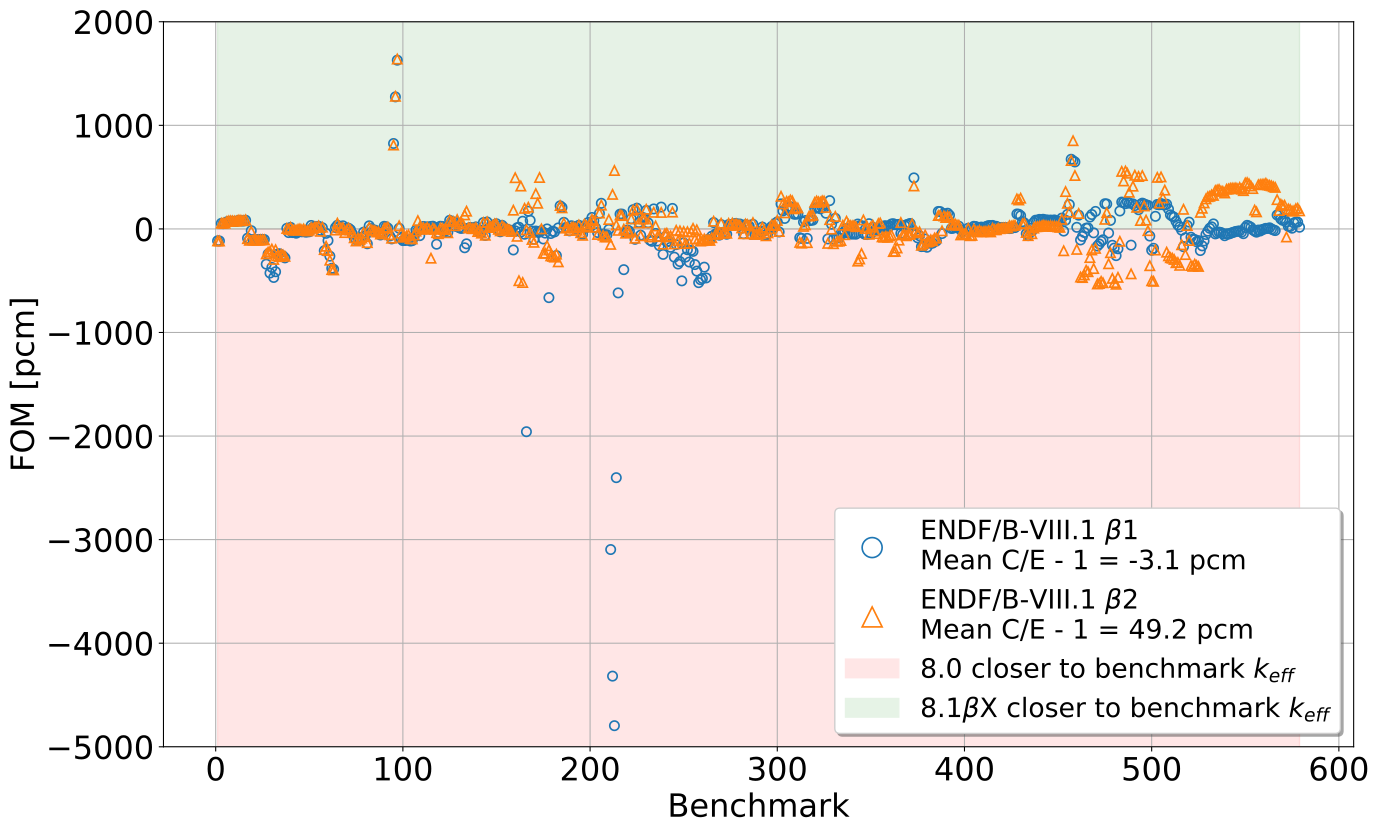 24
All Benchmarks ATLF vs. C/E - 1
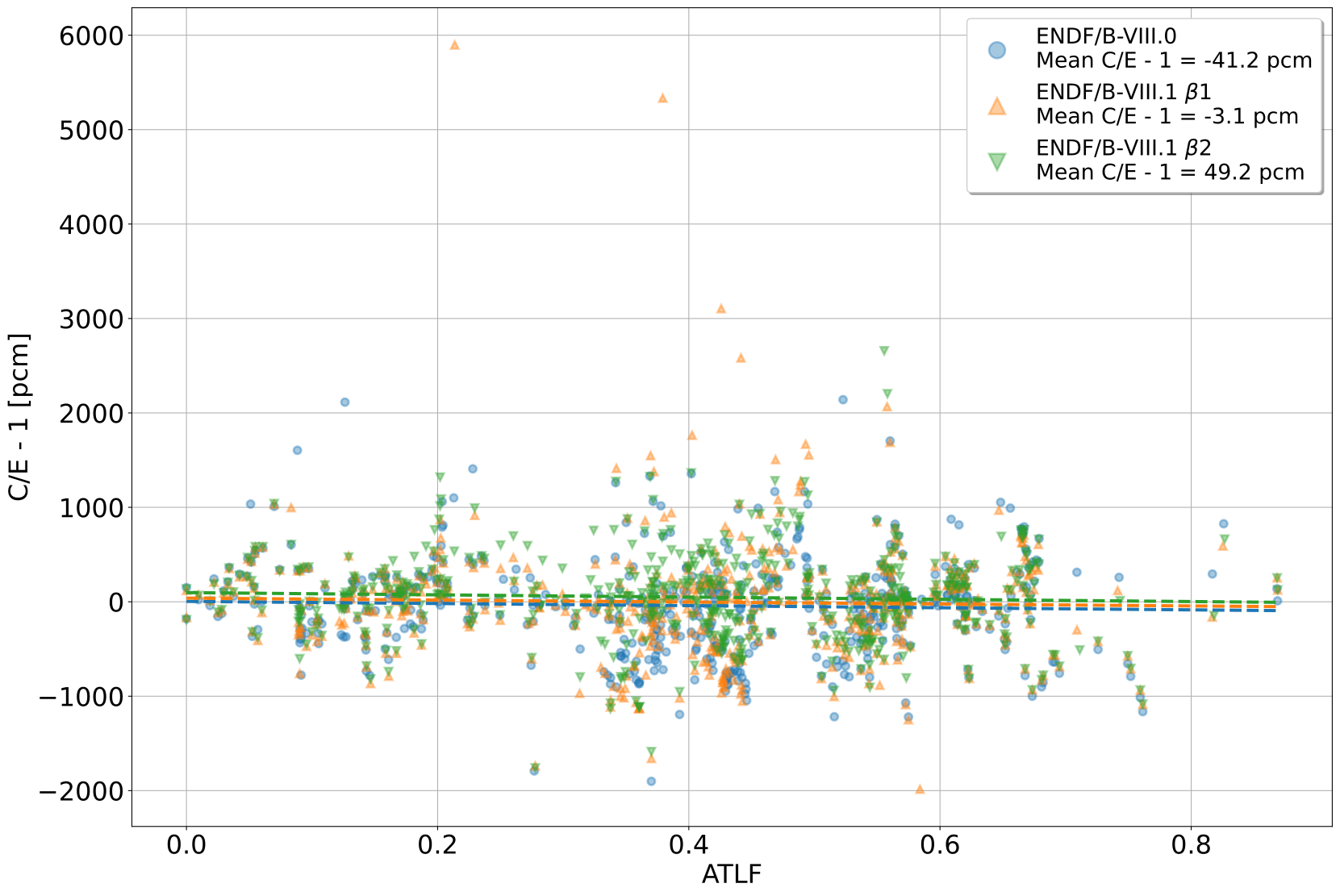 25
All Benchmarks ATFF vs. C/E - 1
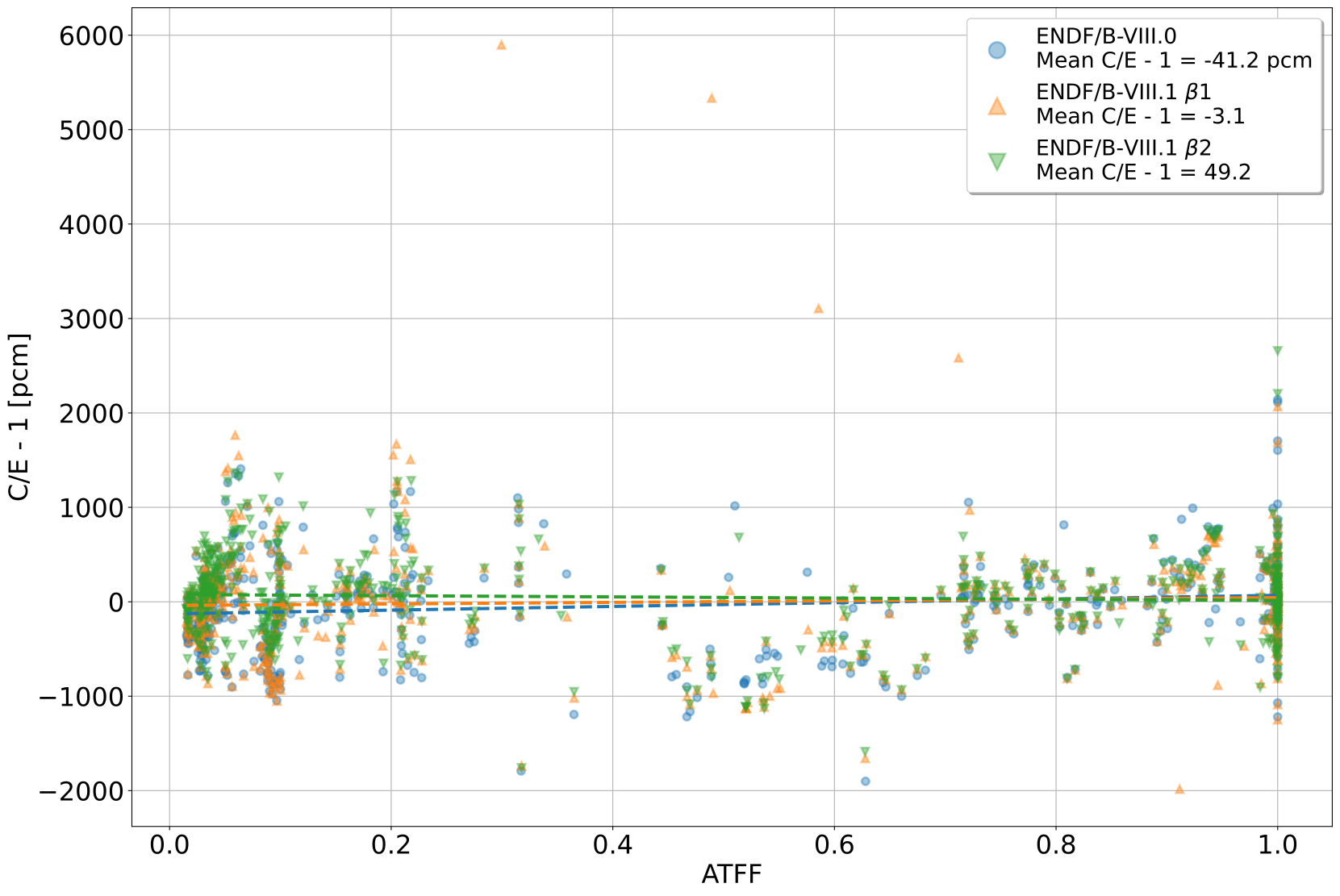 26
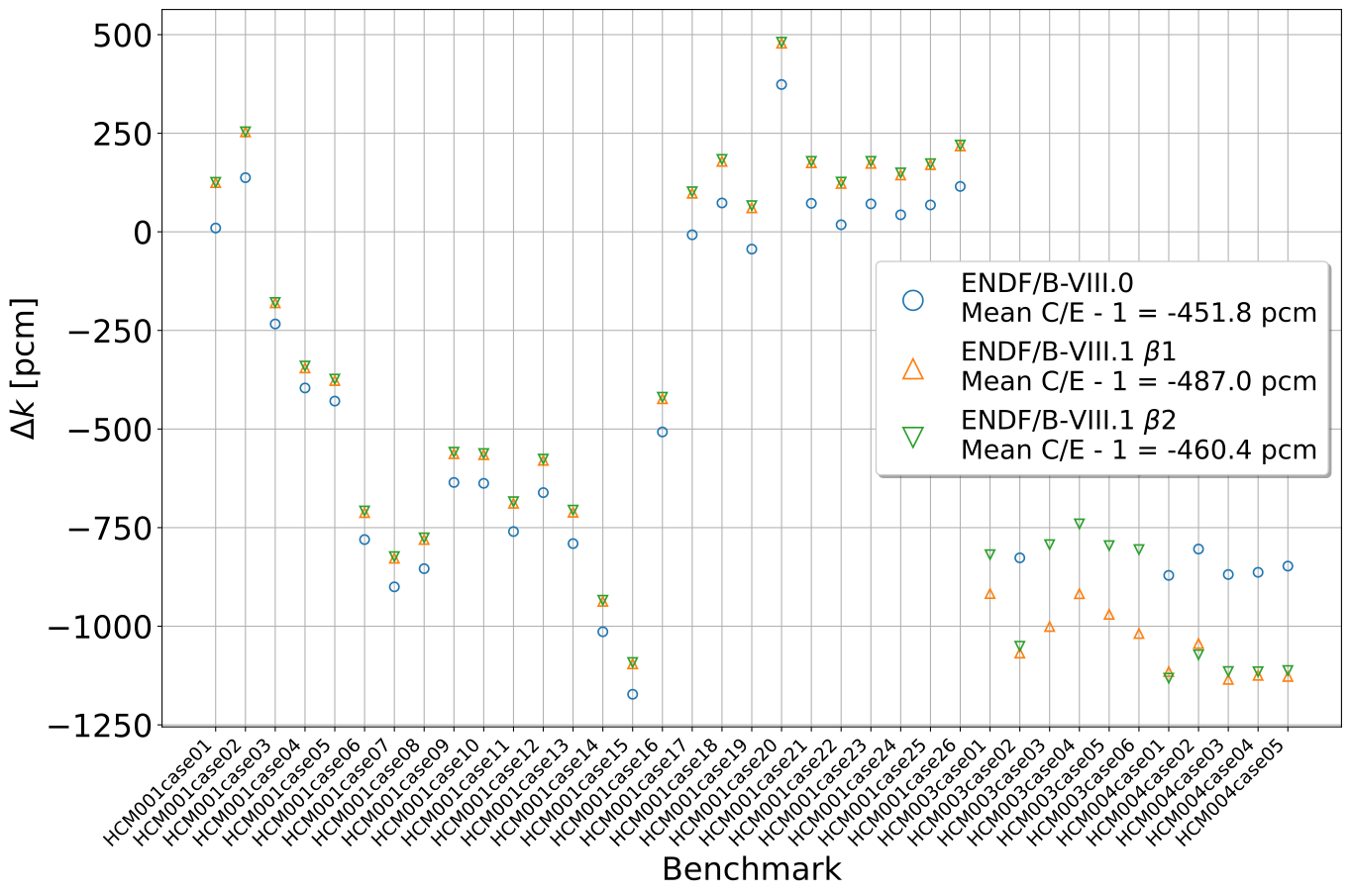 27
HCM Benchmarks FOM
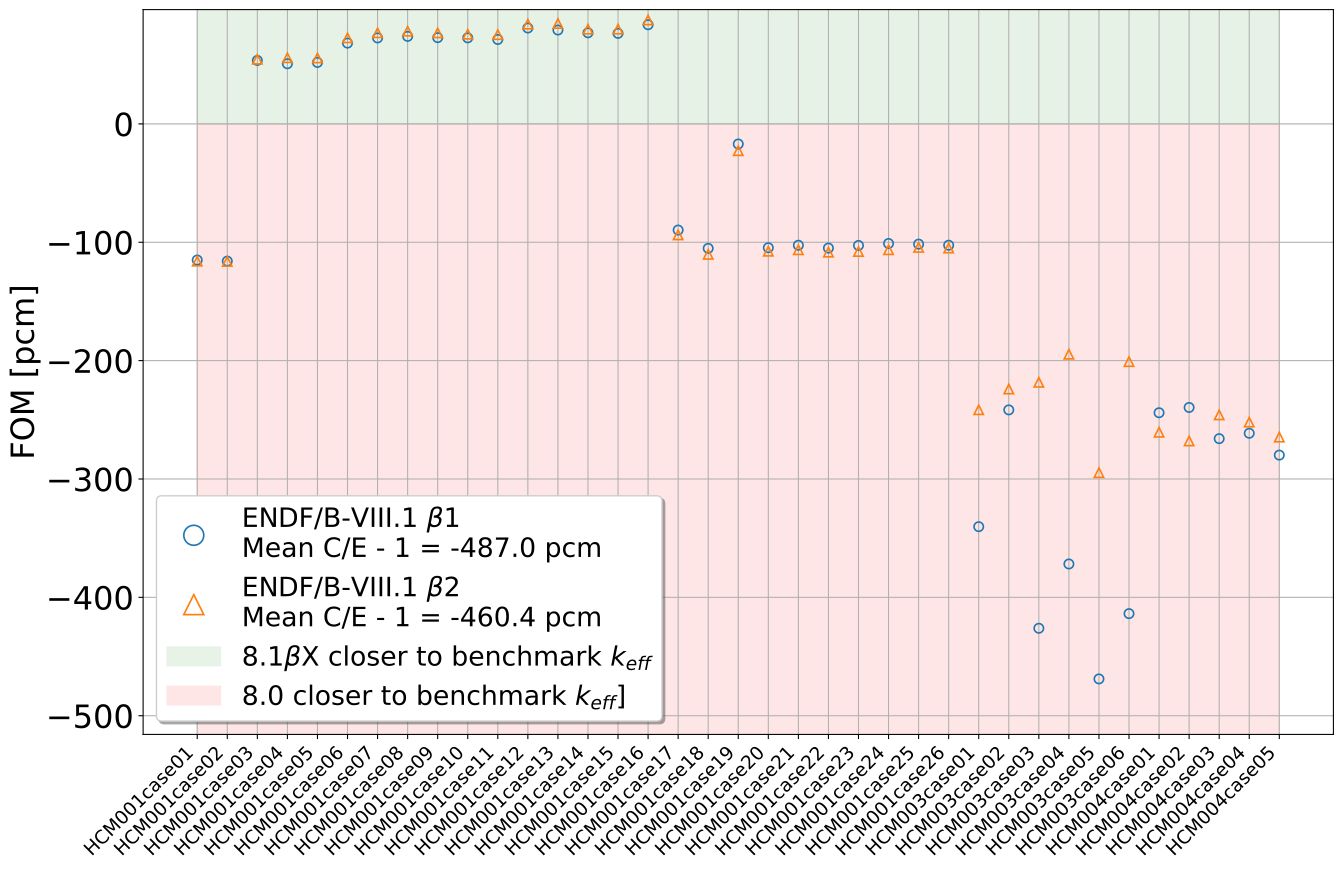 28
HCM Benchmarks ATLF vs. C/E - 1
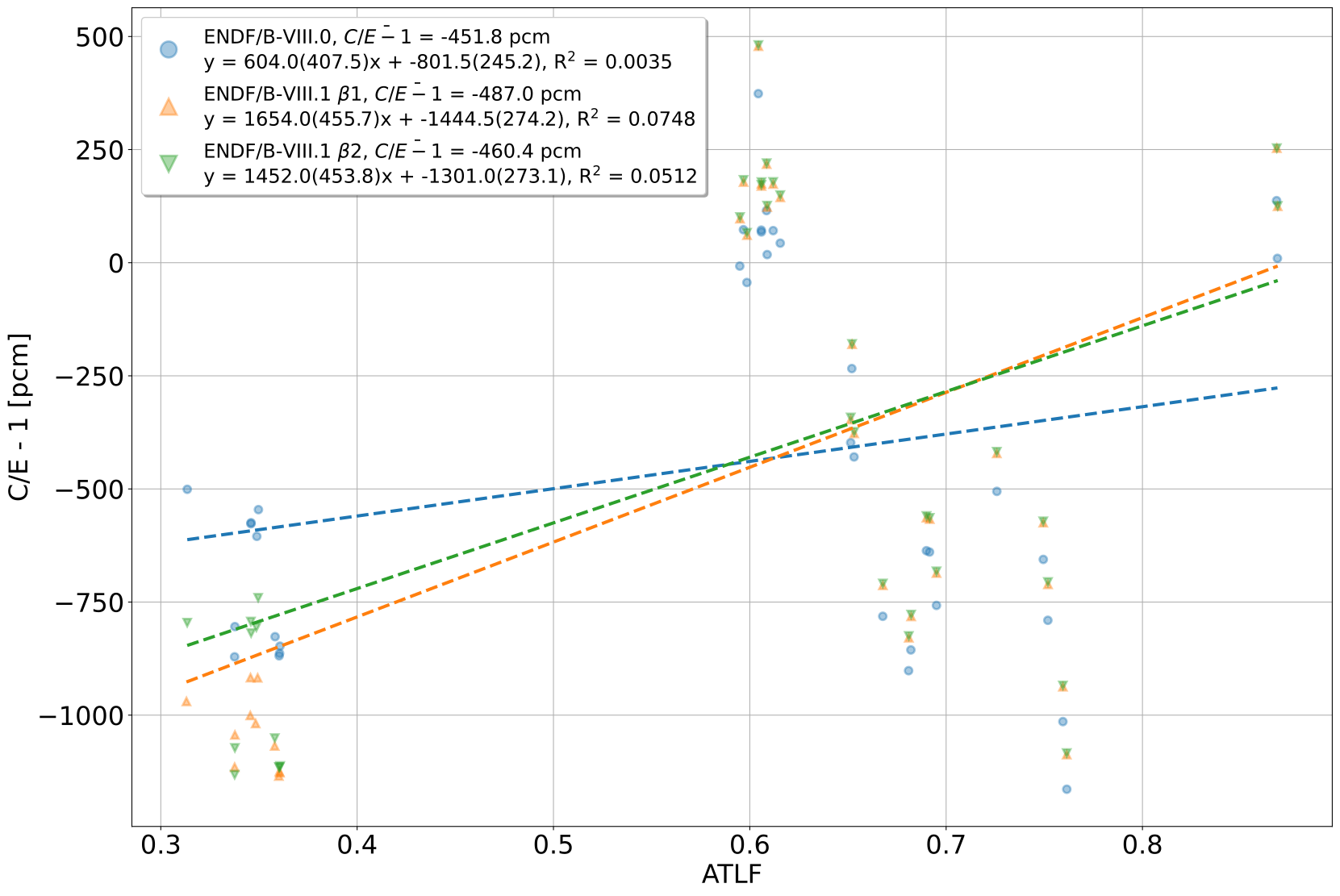 29
HCM Benchmarks ATFF vs. C/E - 1
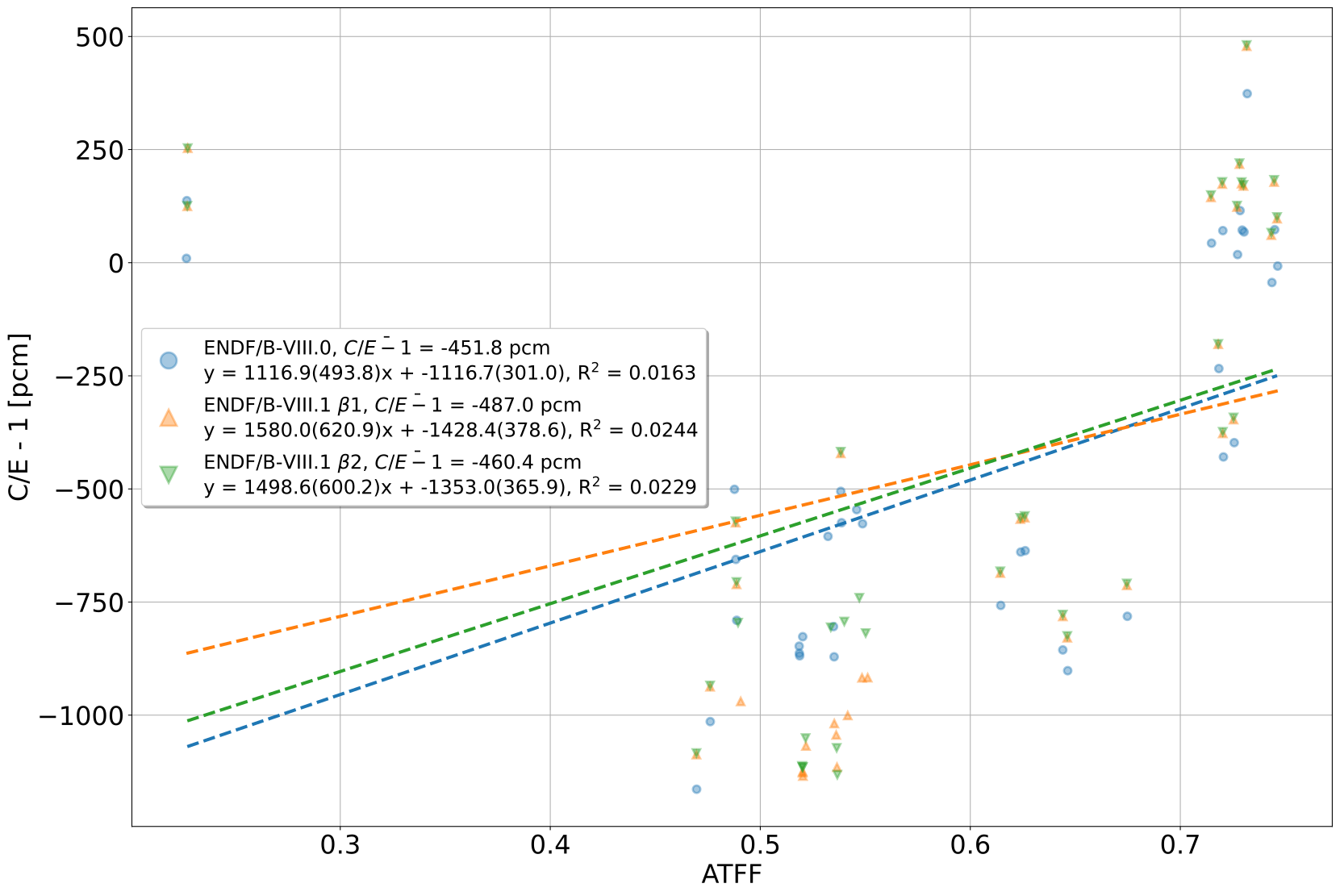 30
31
HMF Benchmarks FOM
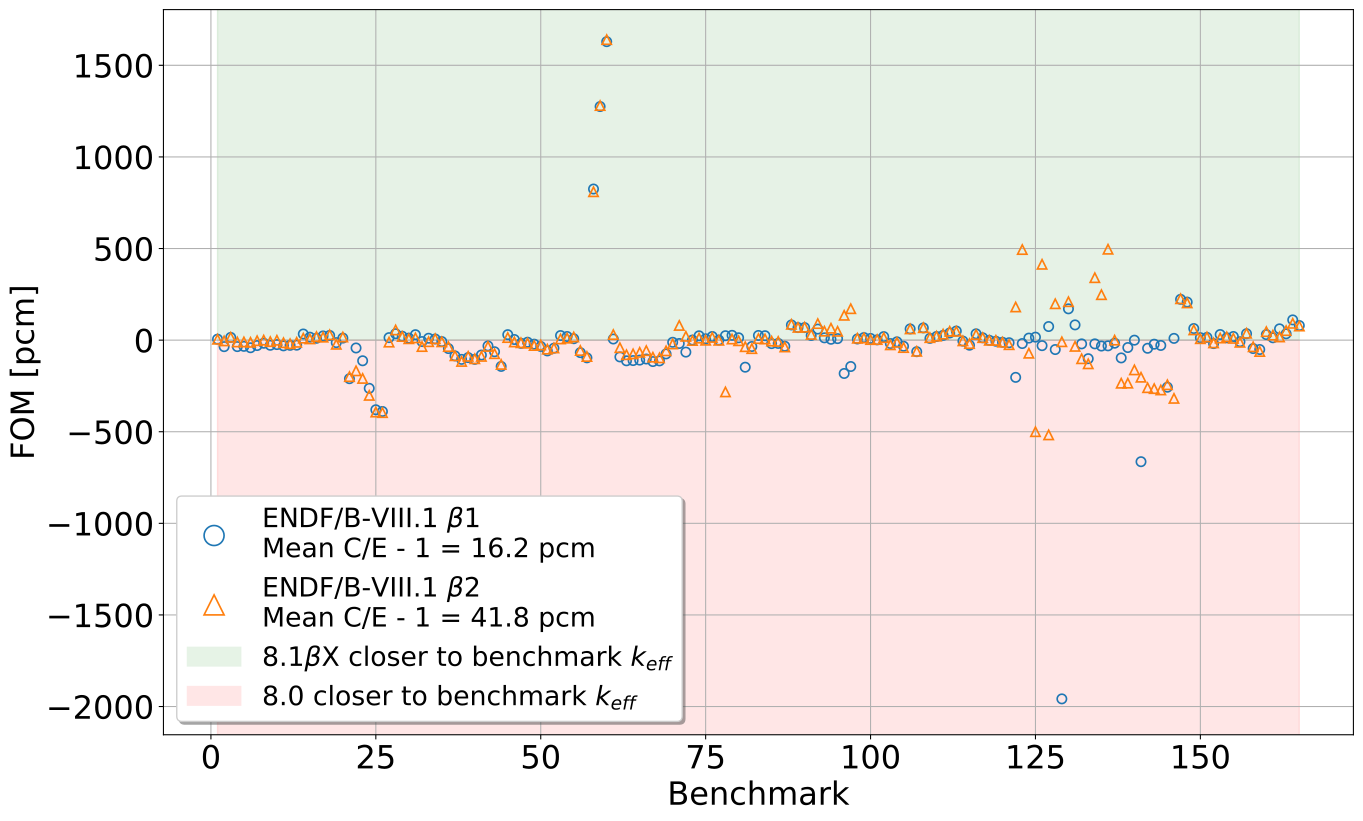 32
HMF Benchmarks ATLF vs. C/E - 1
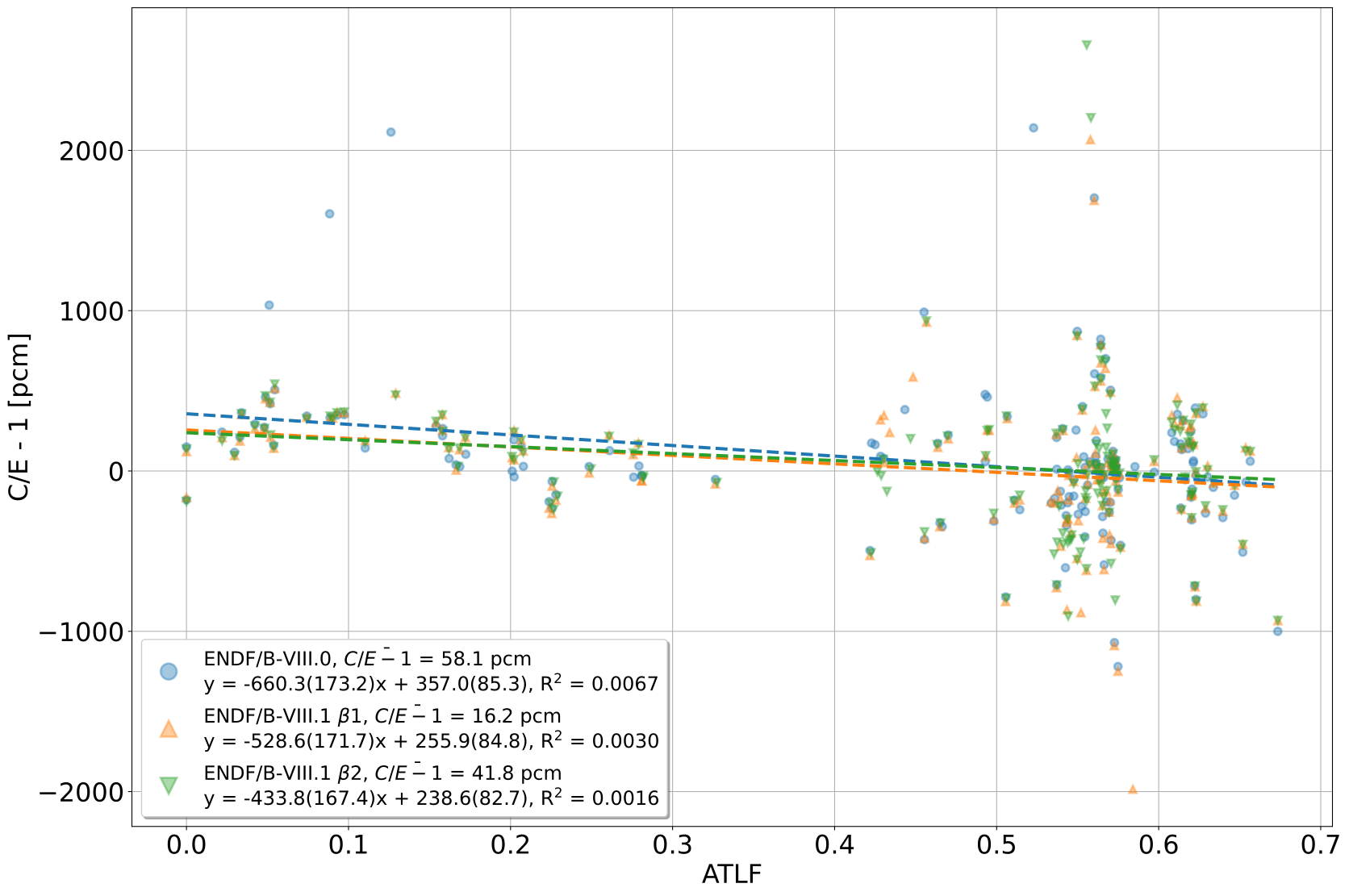 33
HMF Benchmarks ATFF vs. C/E - 1
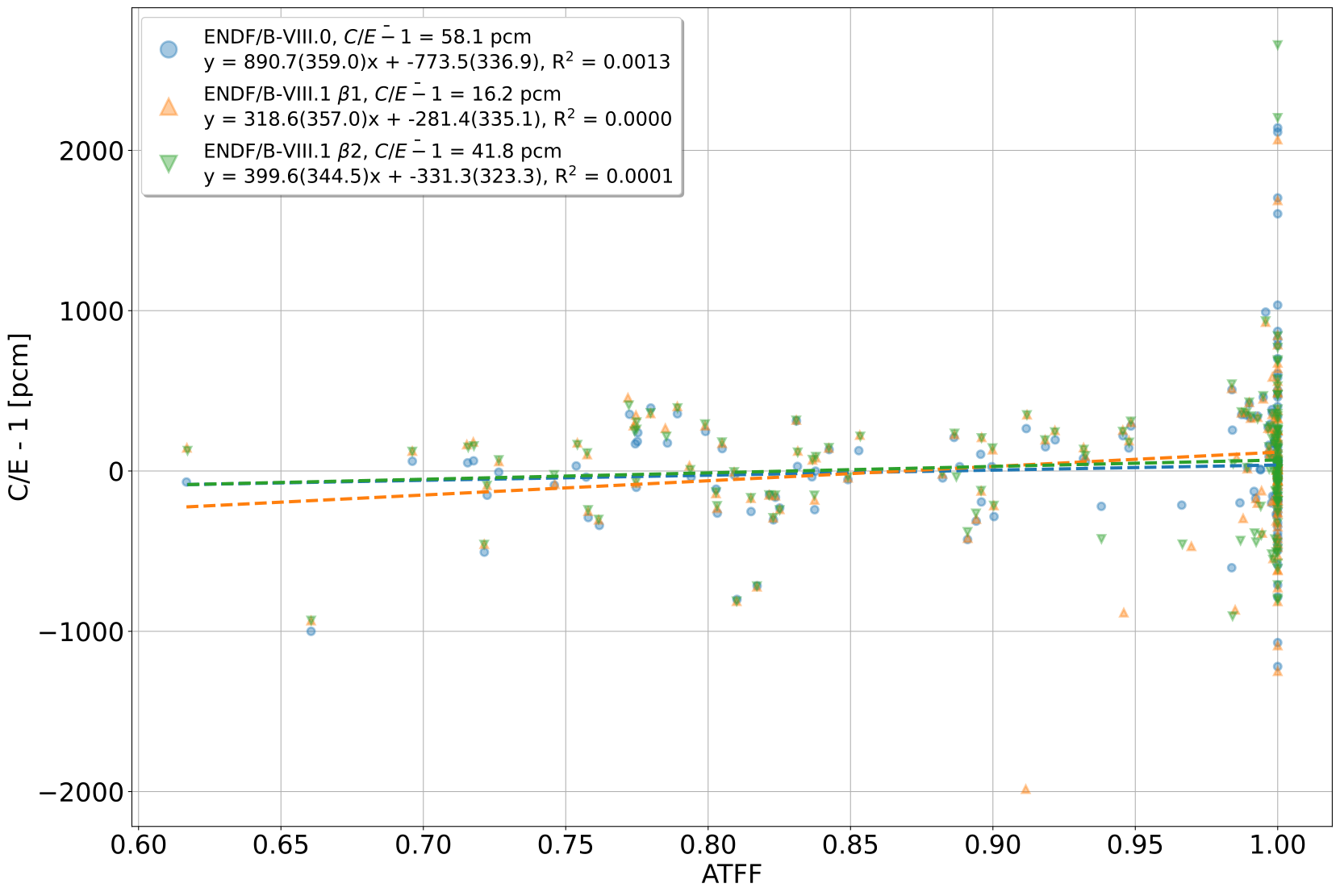 34
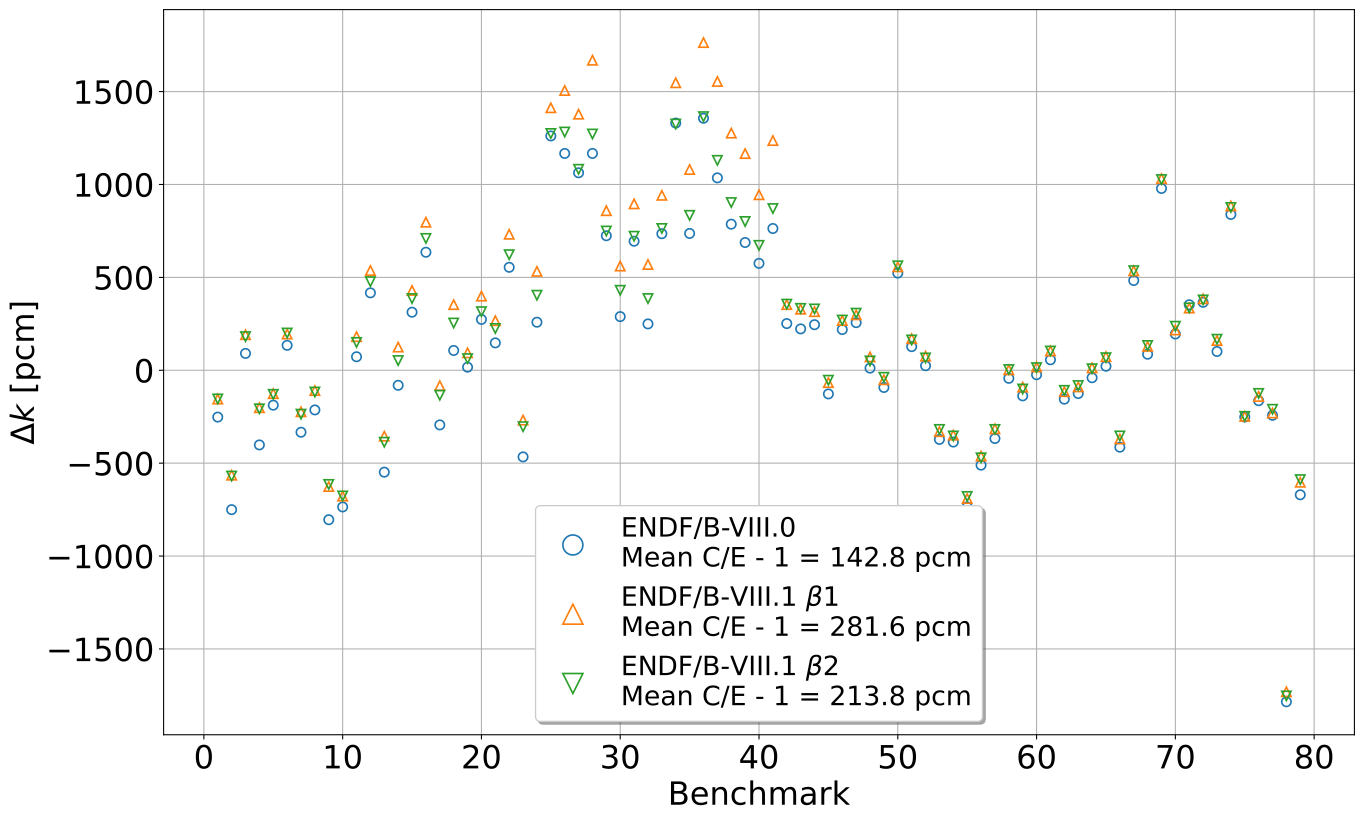 35
HST Benchmarks FOM
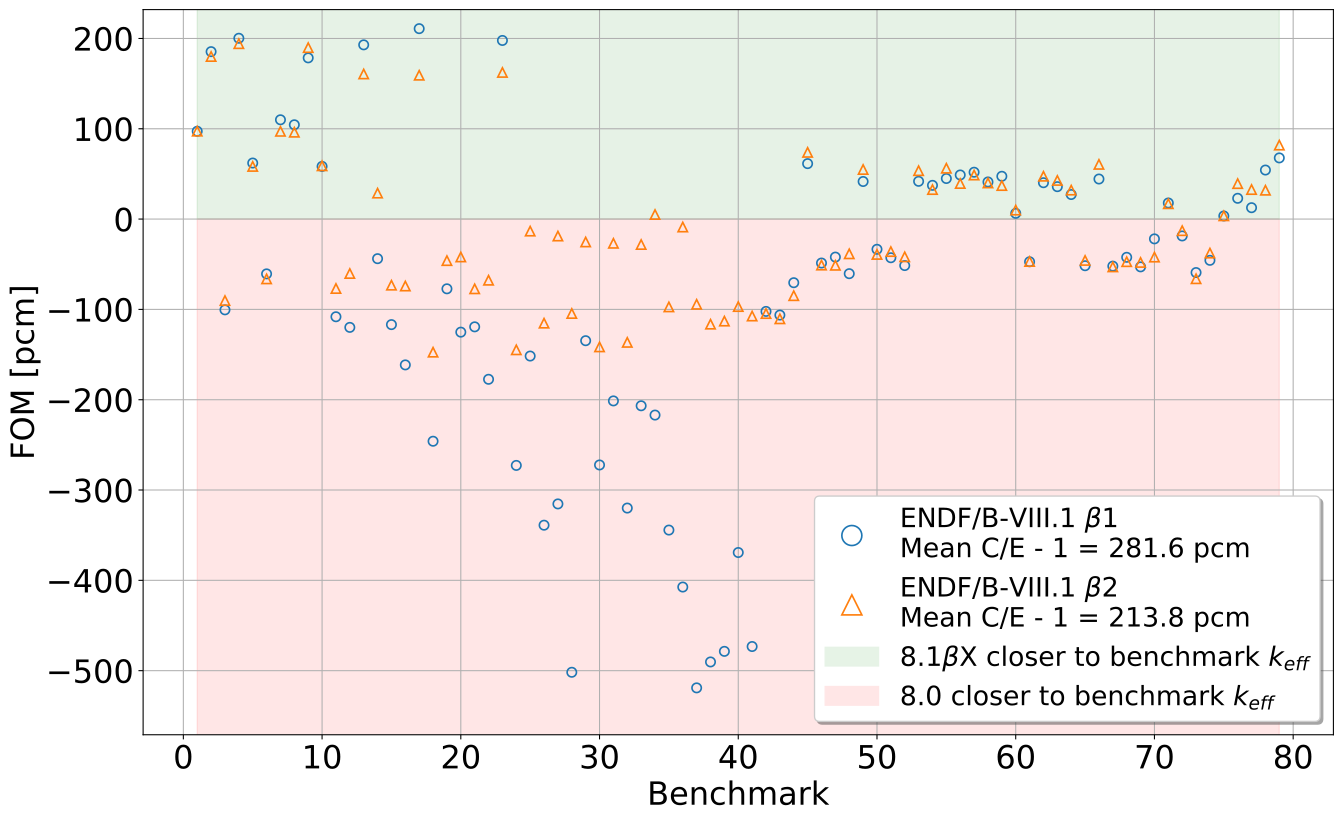 36
HST Benchmarks ATLF vs. C/E - 1
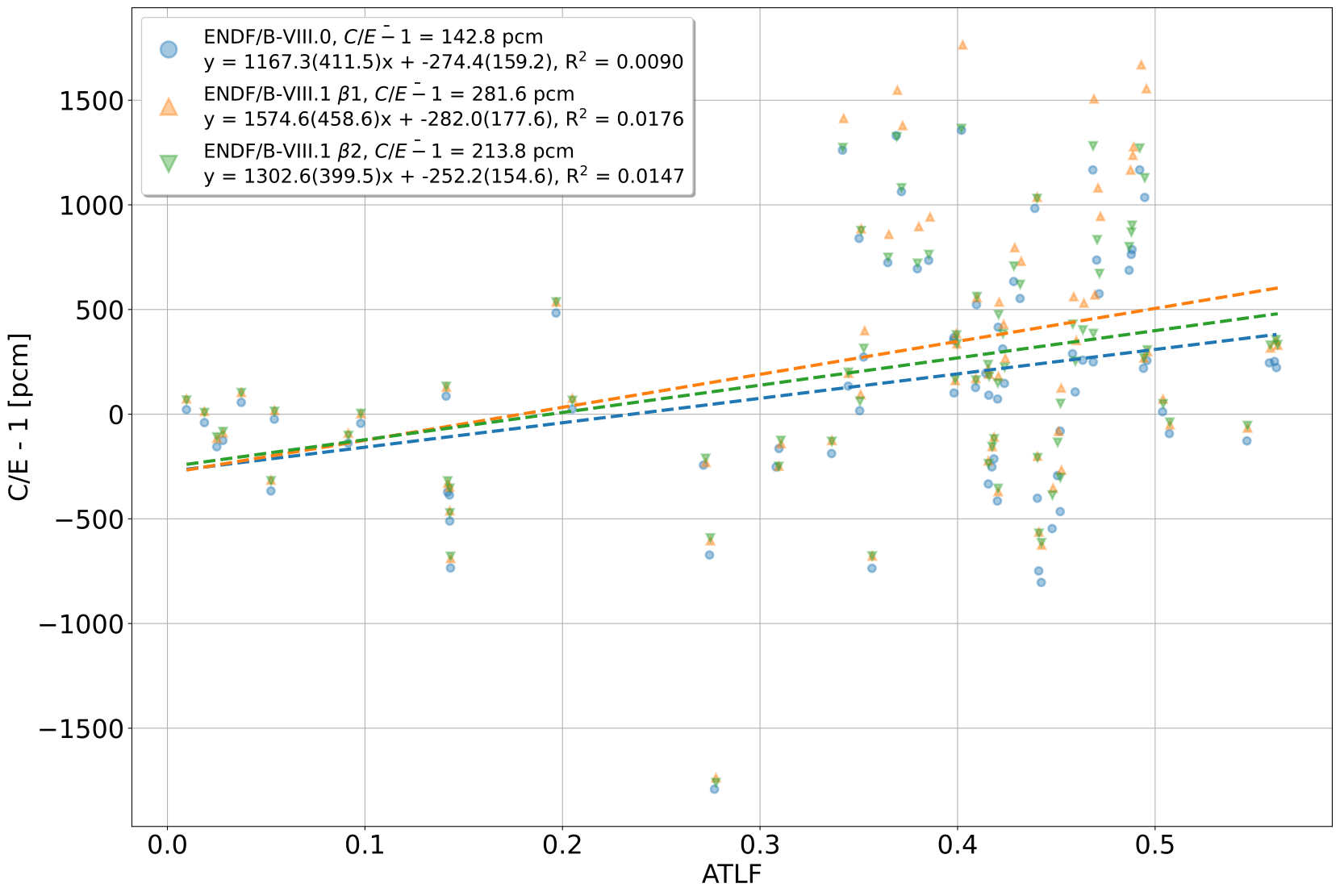 37
HST Benchmarks ATFF vs. C/E - 1
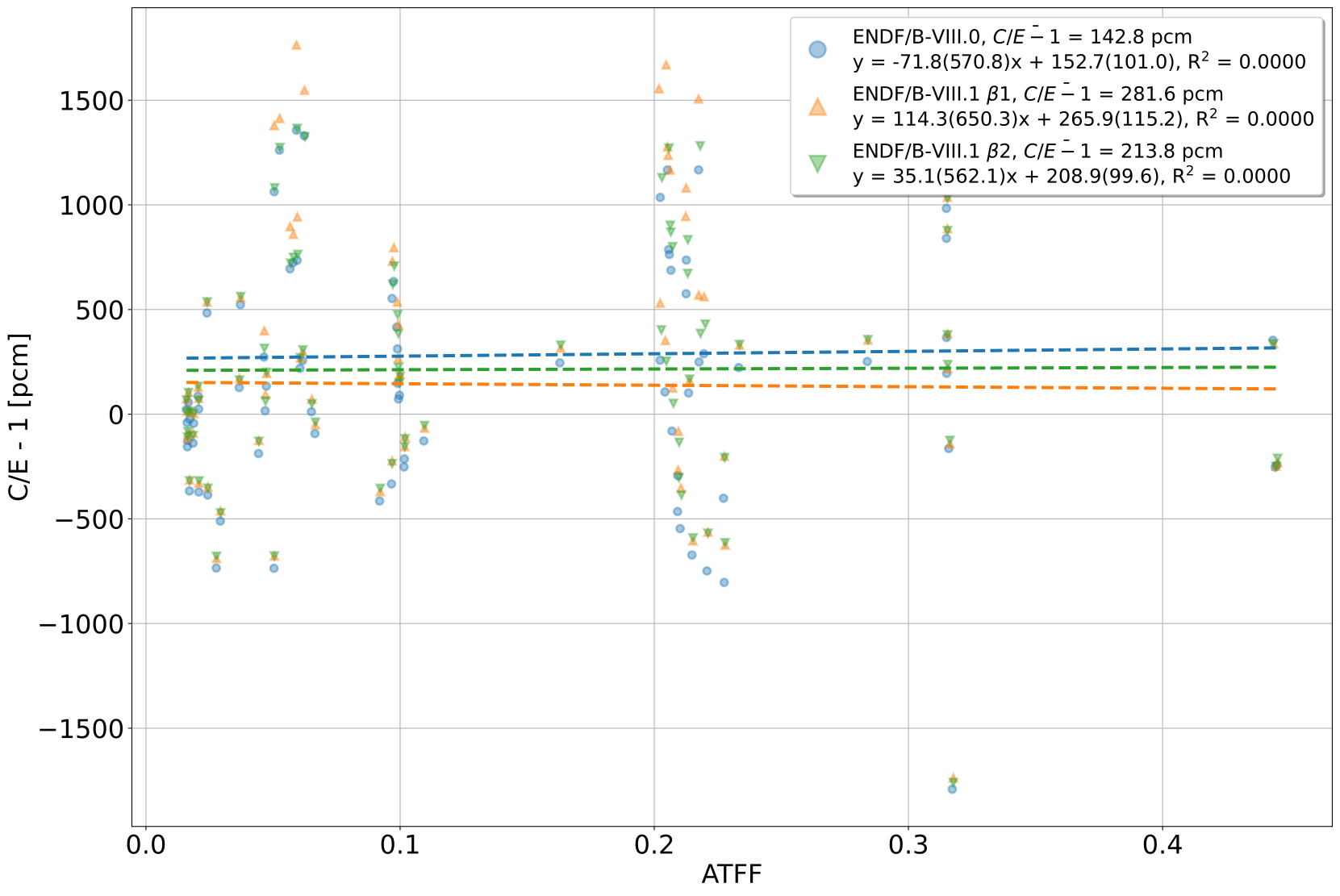 38
39
ICT Benchmarks FOM
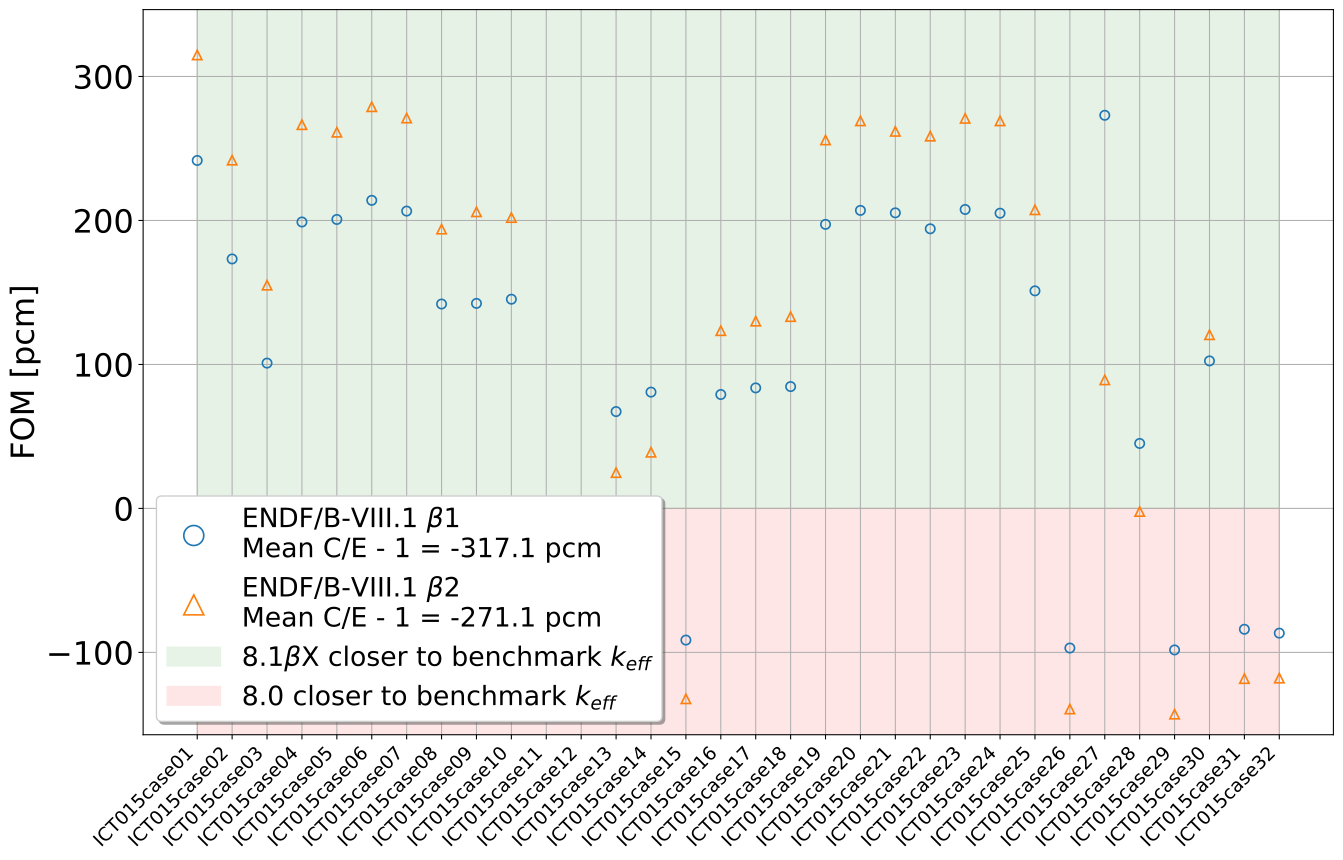 40
ICT Benchmarks ATLF vs. C/E - 1
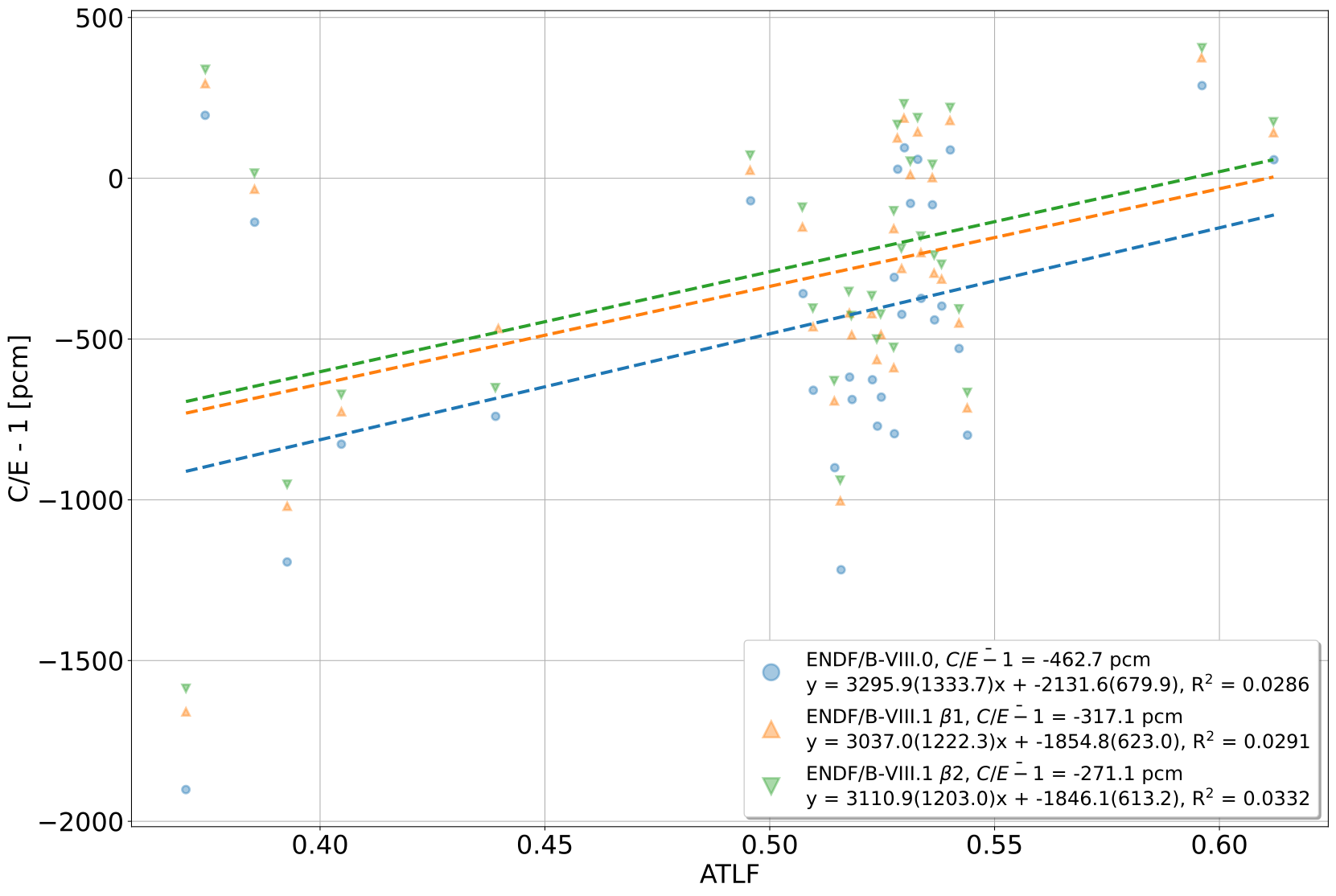 41
ICT Benchmarks ATFF vs. C/E - 1
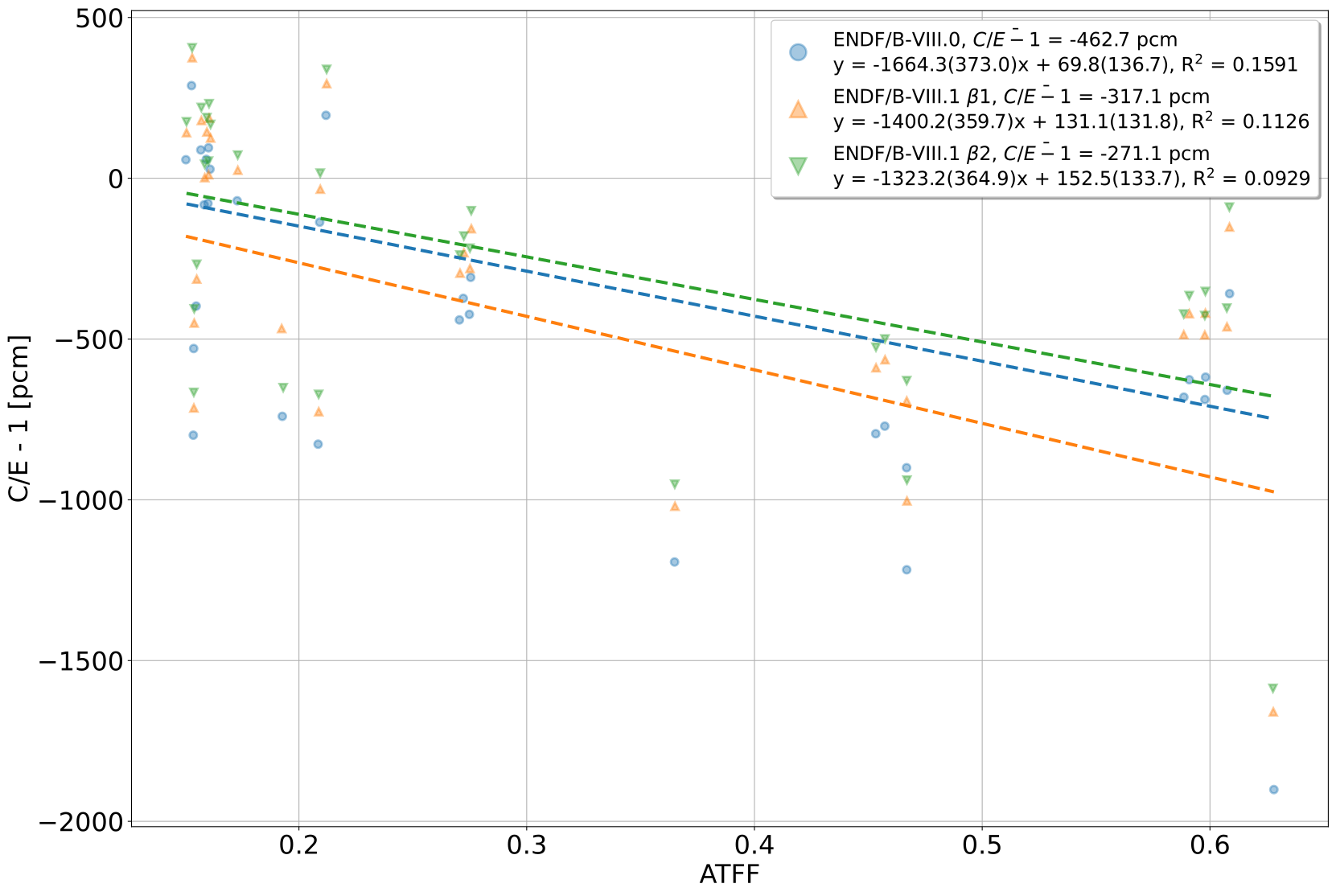 42
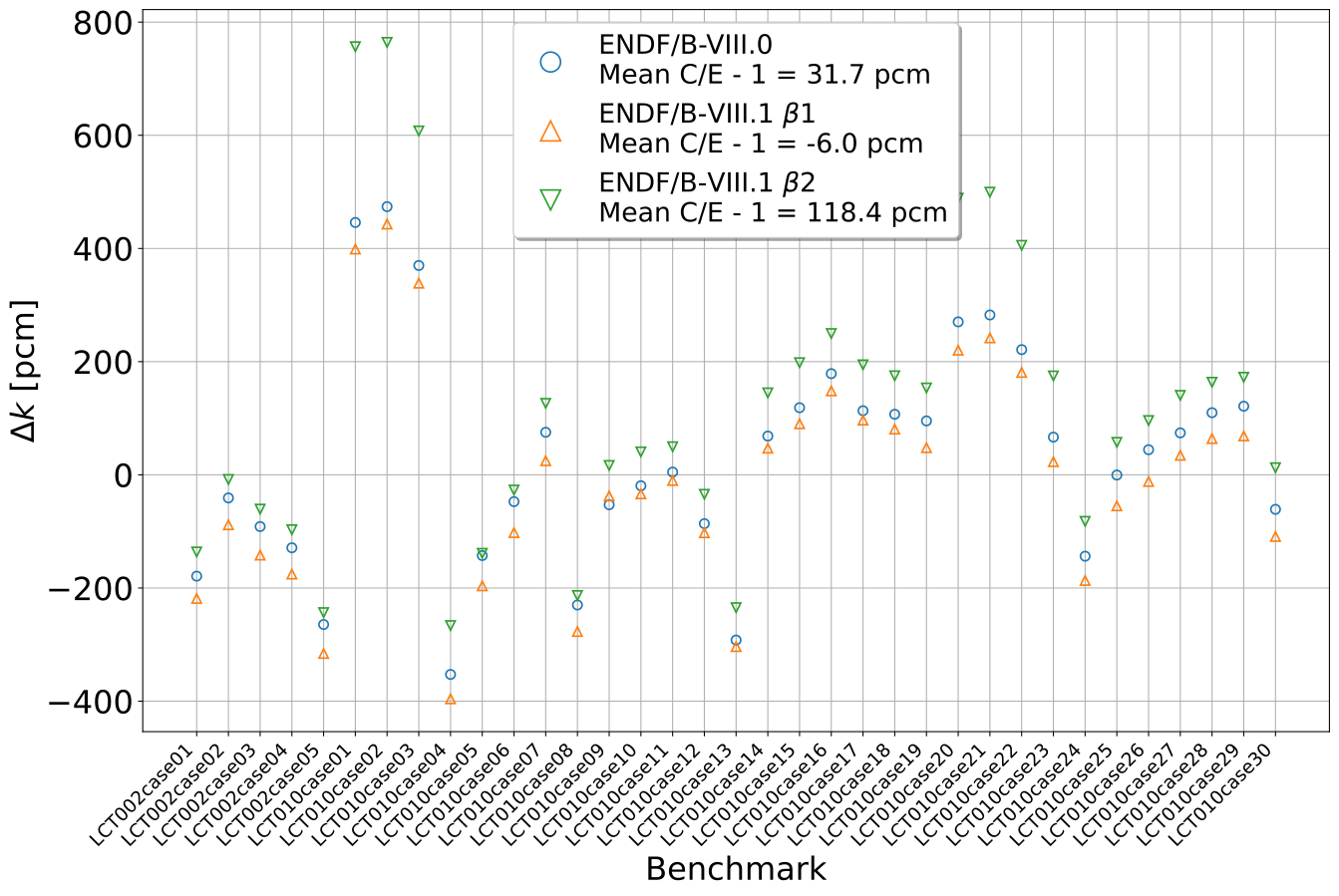 43
LCT Benchmarks FOM
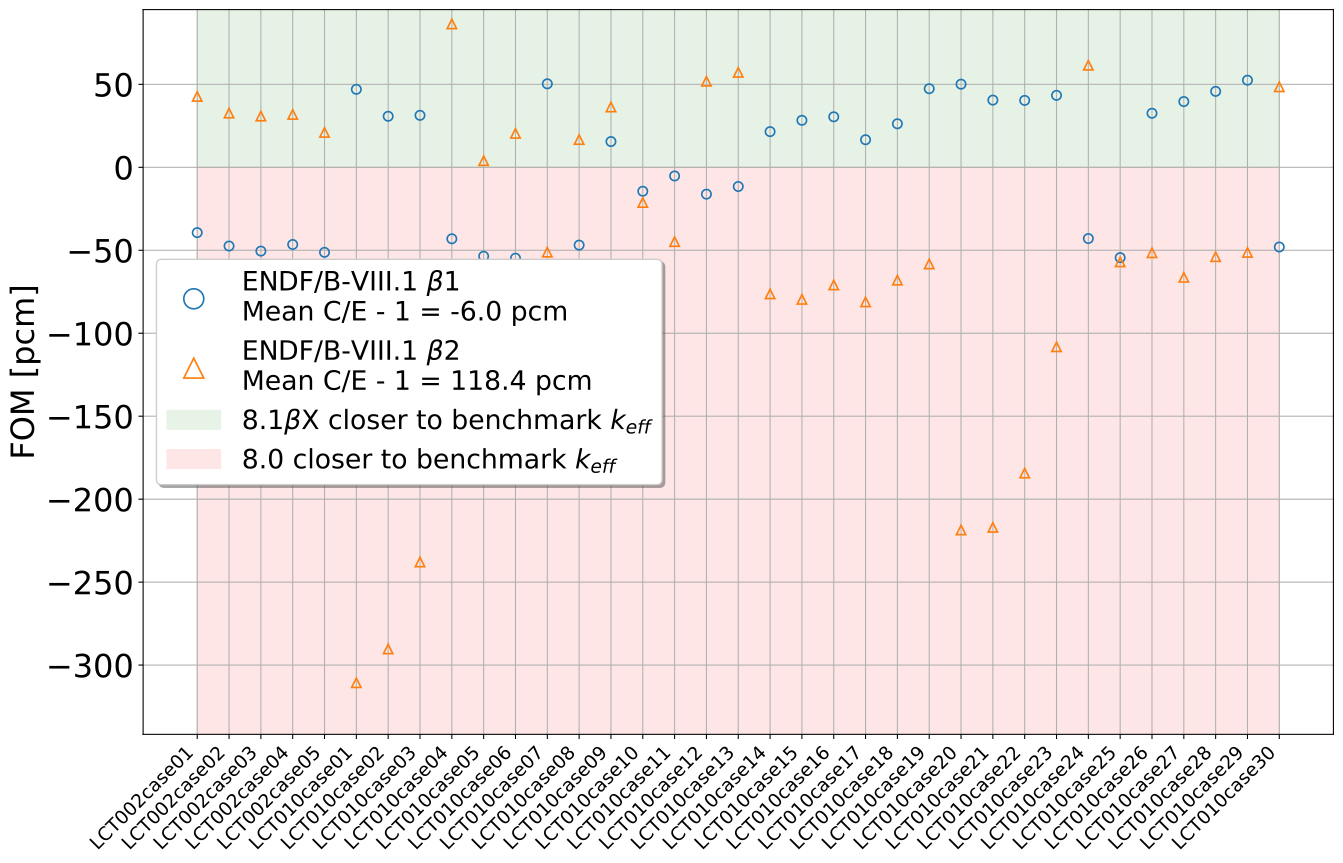 44
LCT Benchmarks ATLF vs. C/E - 1
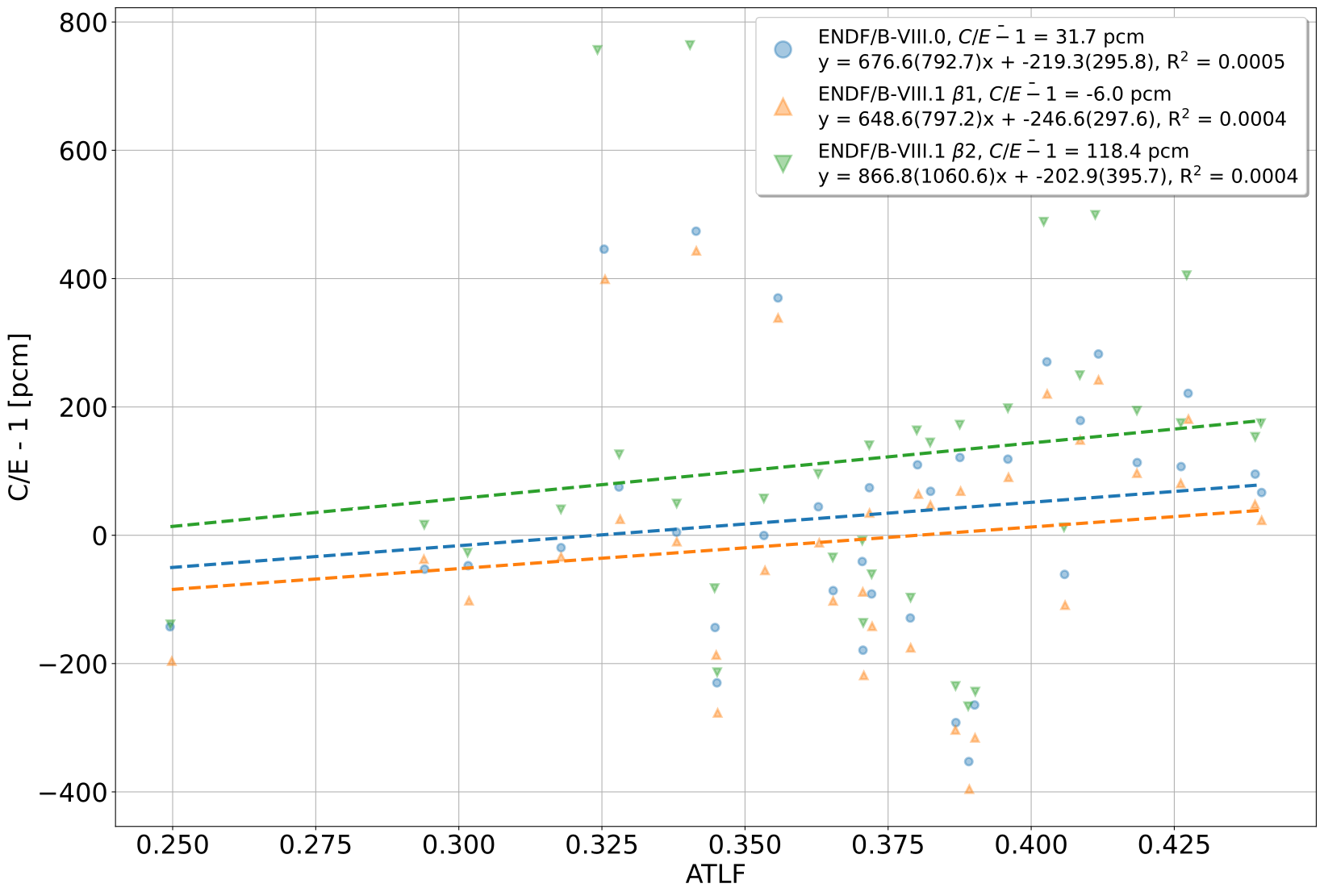 45
LCT Benchmarks ATFF vs. C/E - 1
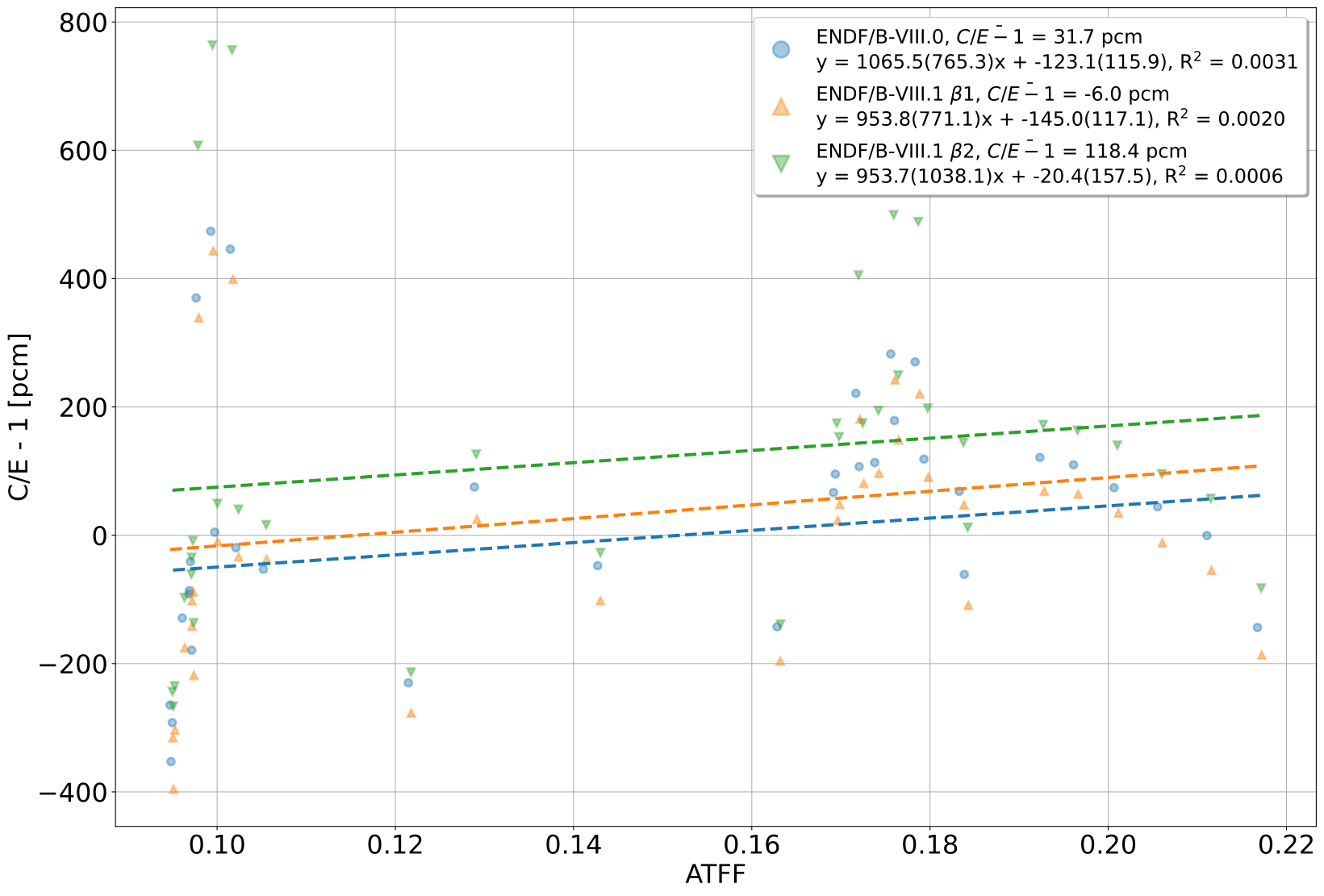 46
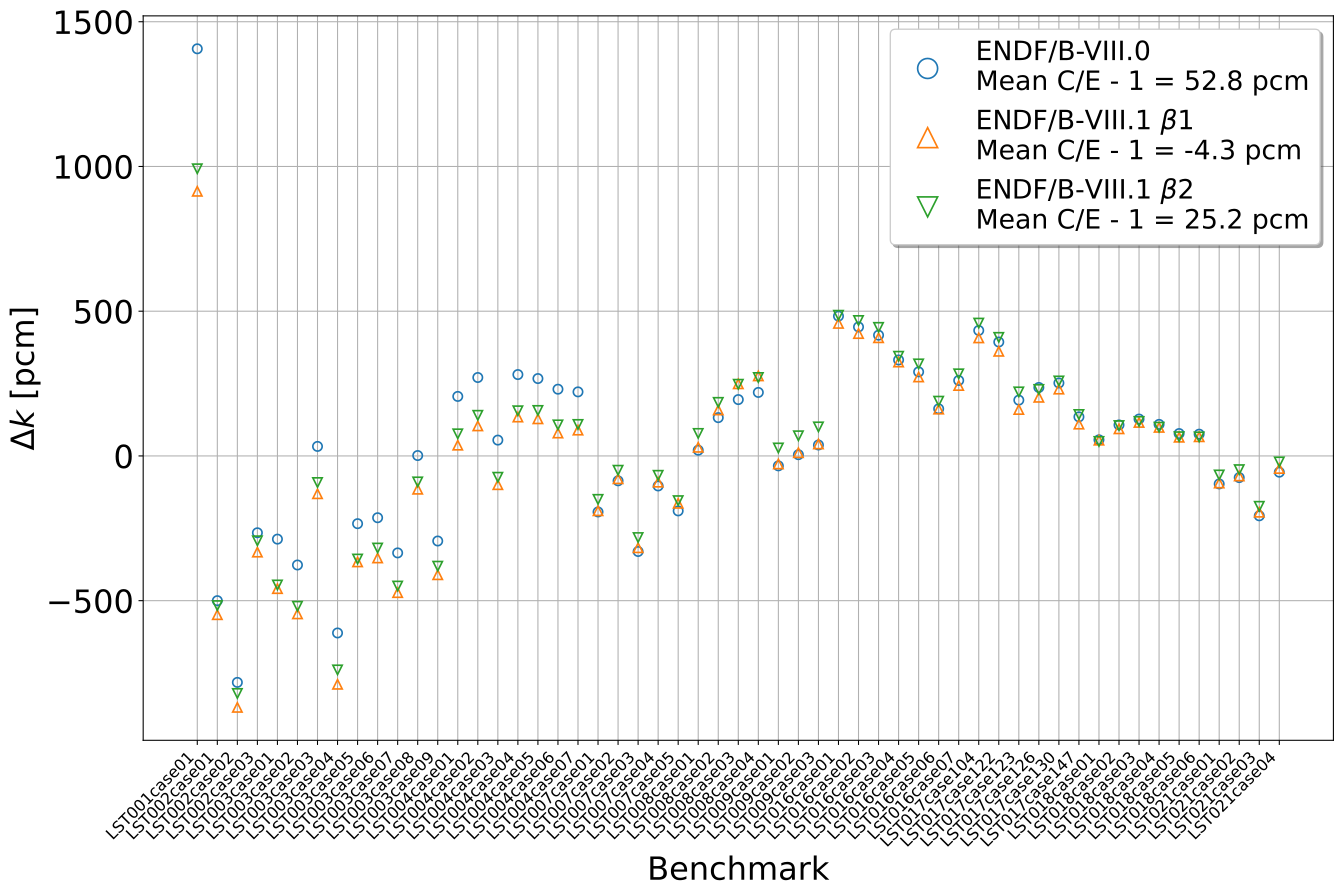 47
LST Benchmarks FOM
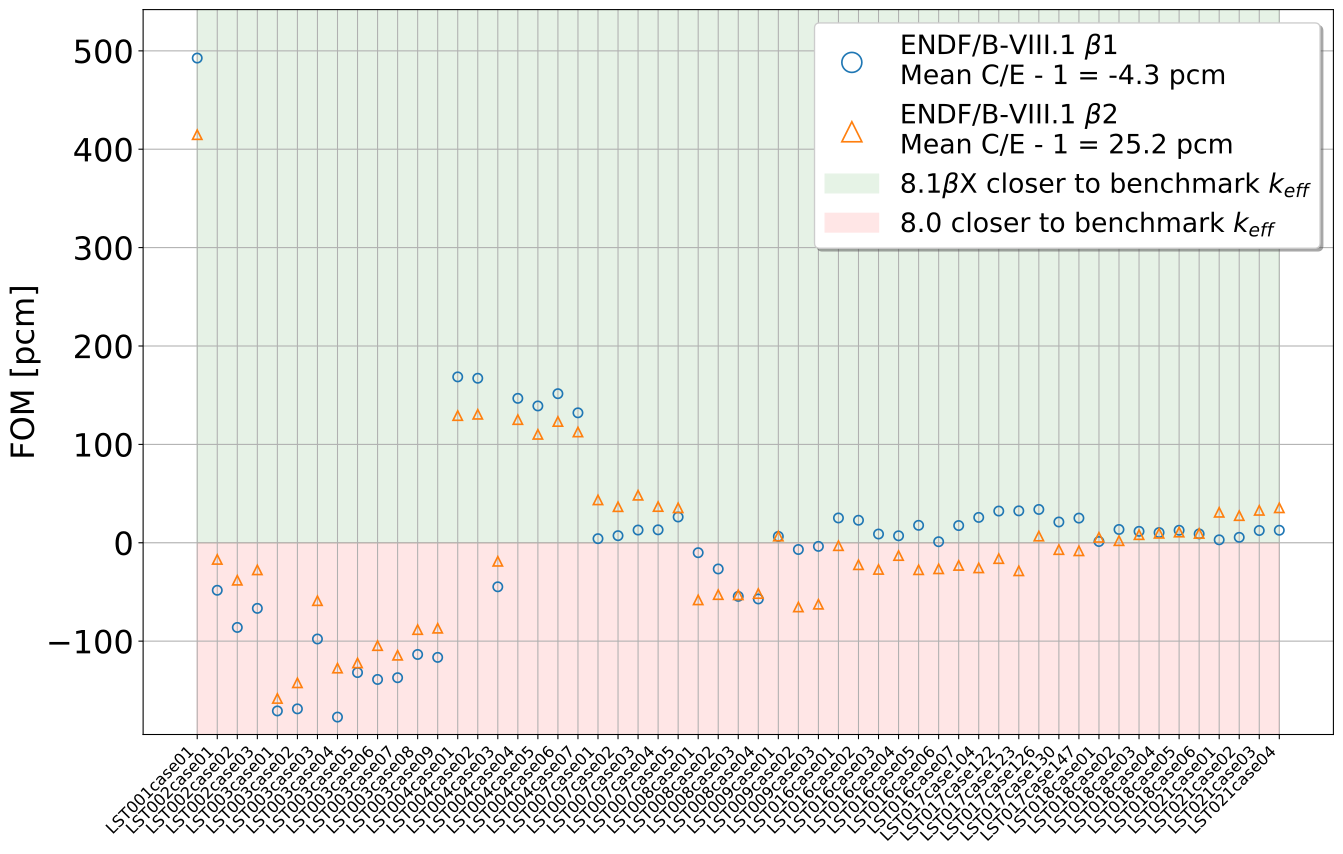 48
LST Benchmarks ATLF vs. C/E - 1
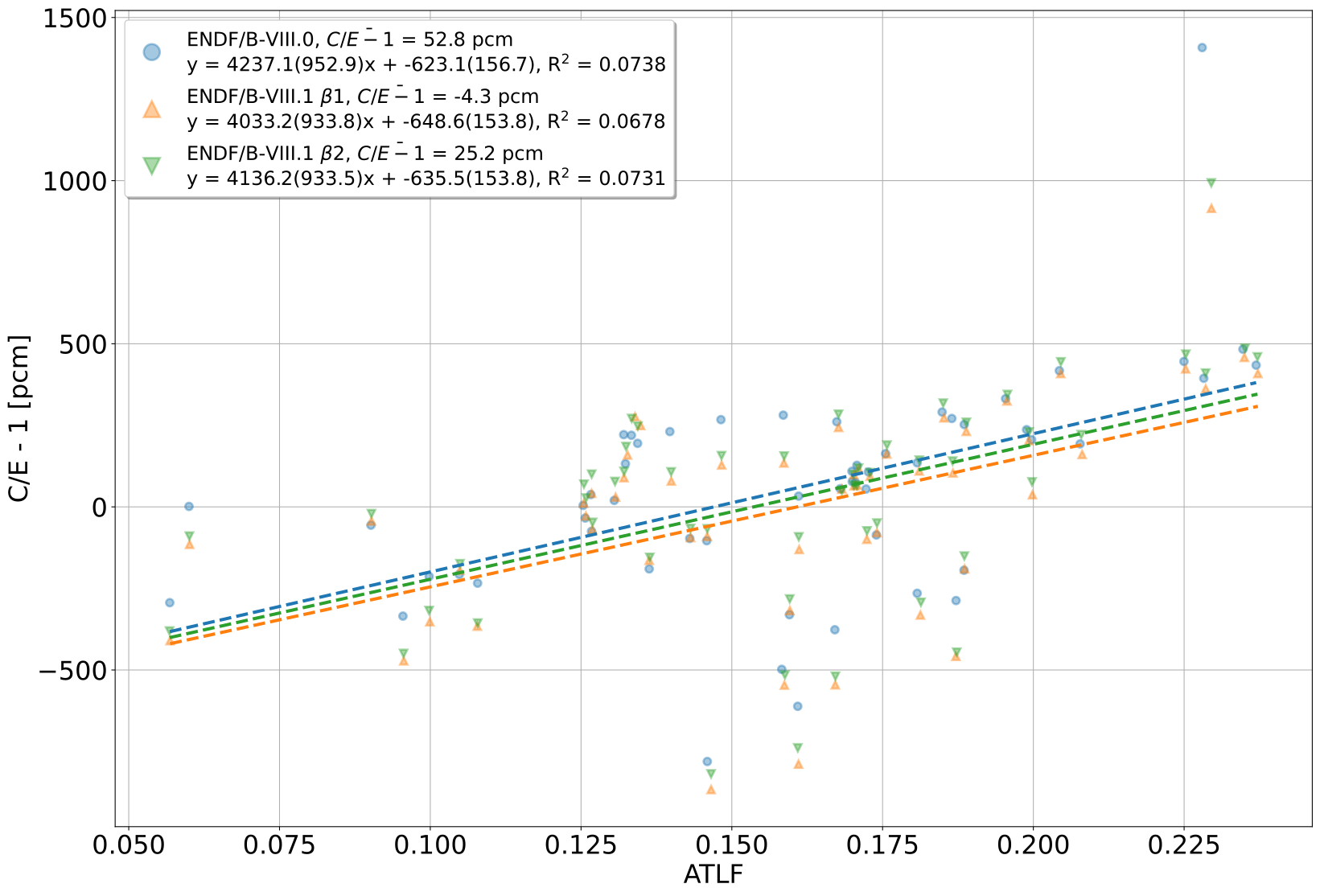 49
LST Benchmarks ATFF vs. C/E - 1
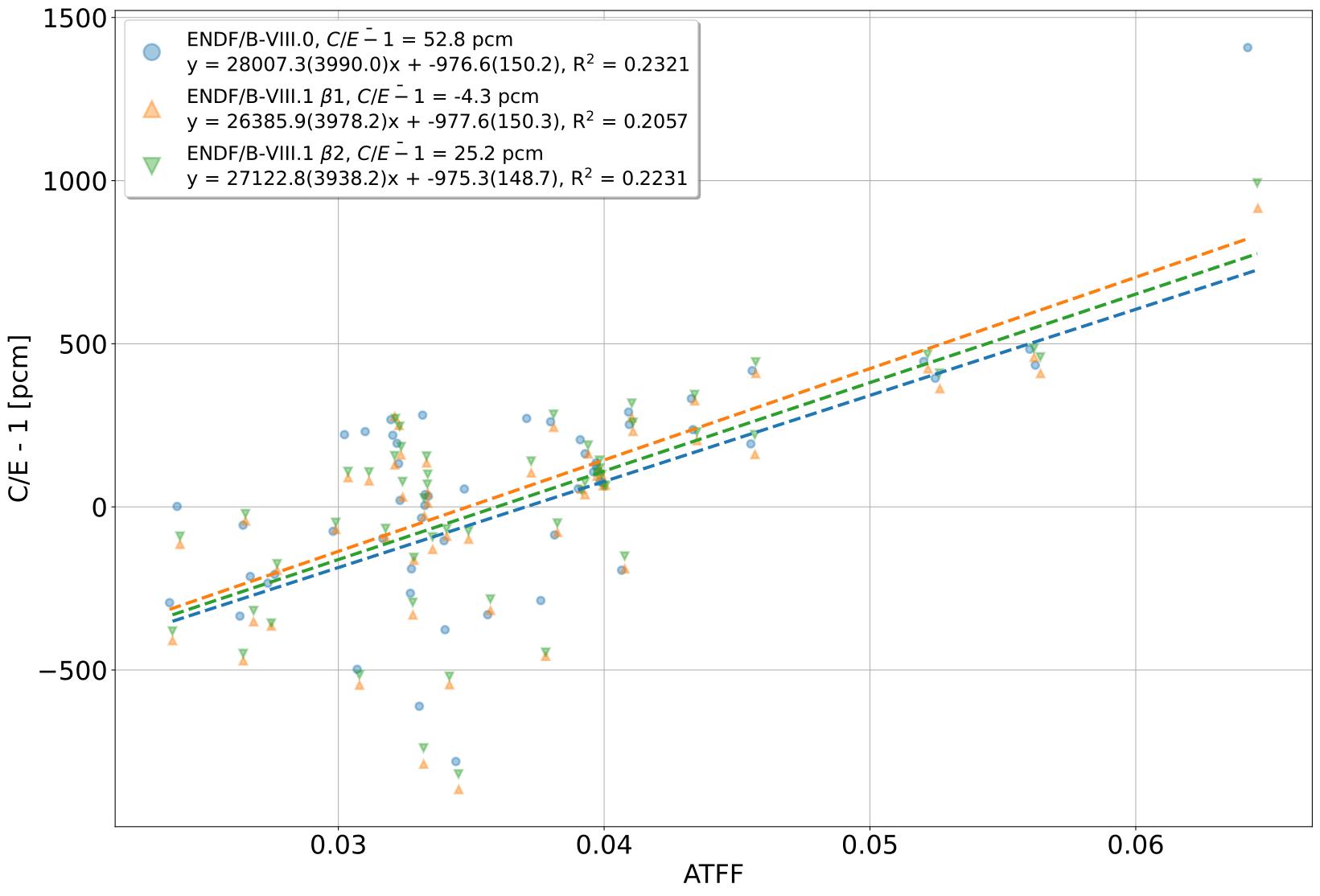 50
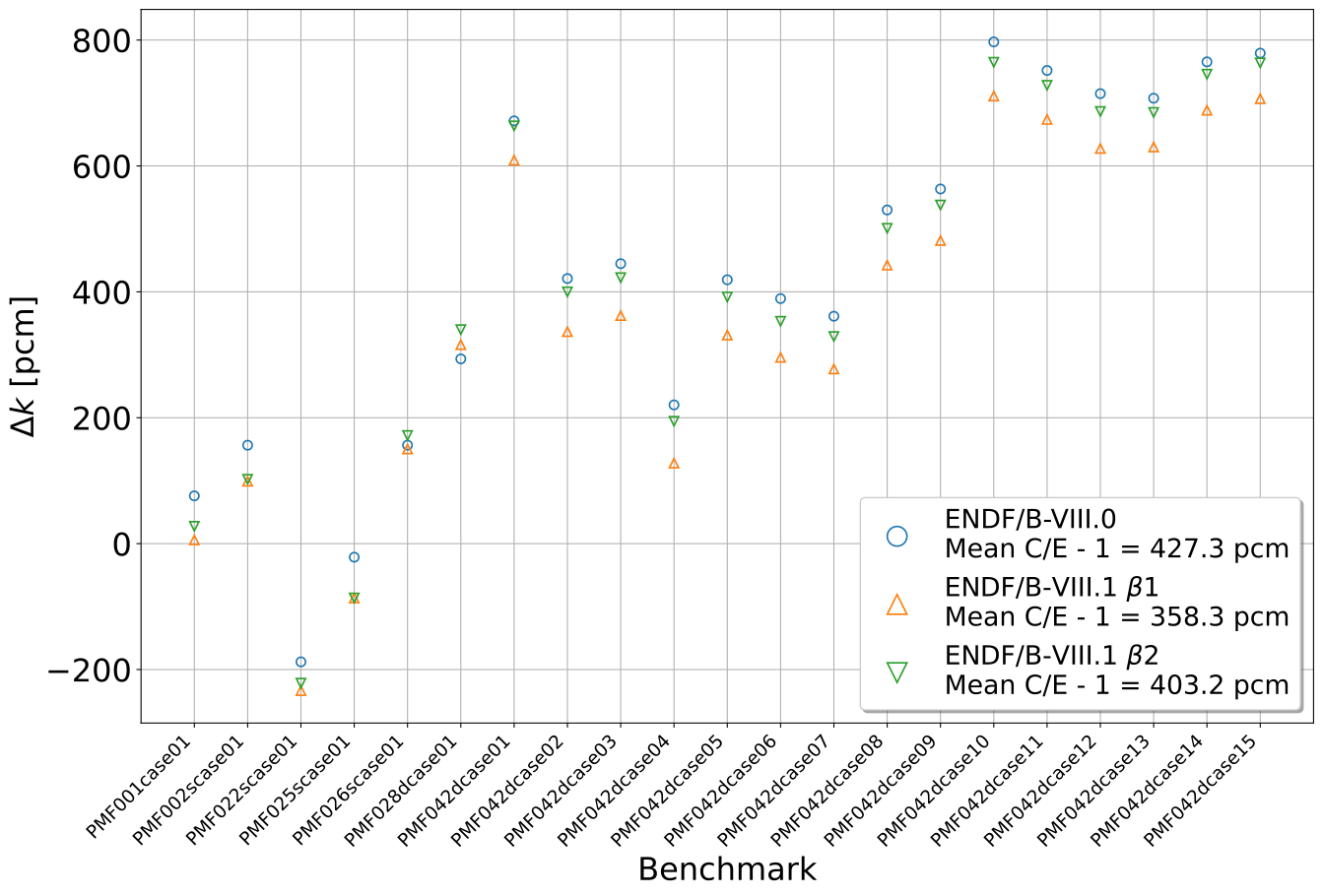 51
PMF Benchmarks FOM
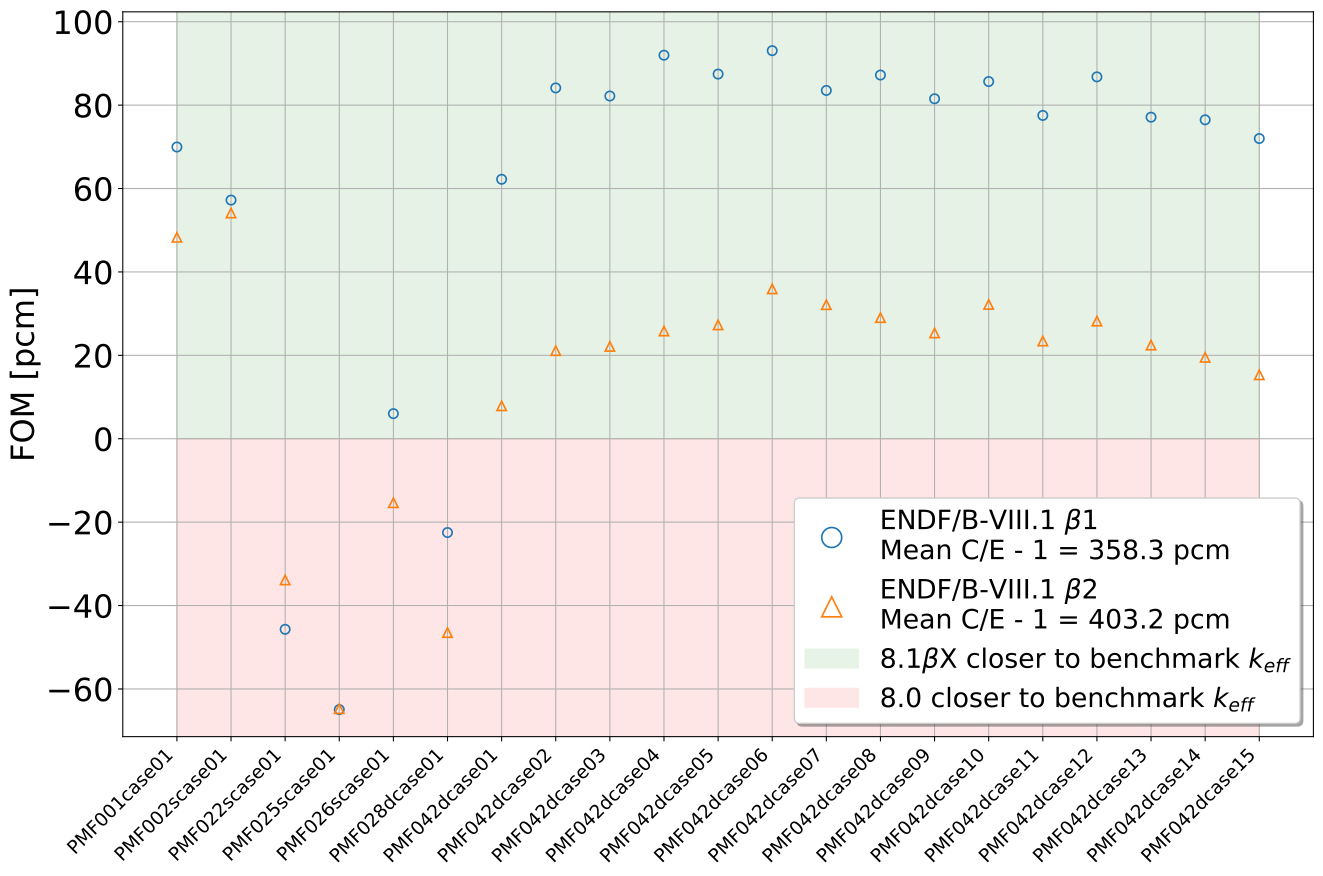 52
PMF Benchmarks ATLF vs. C/E - 1
53
PMF Benchmarks ATFF vs. C/E - 1
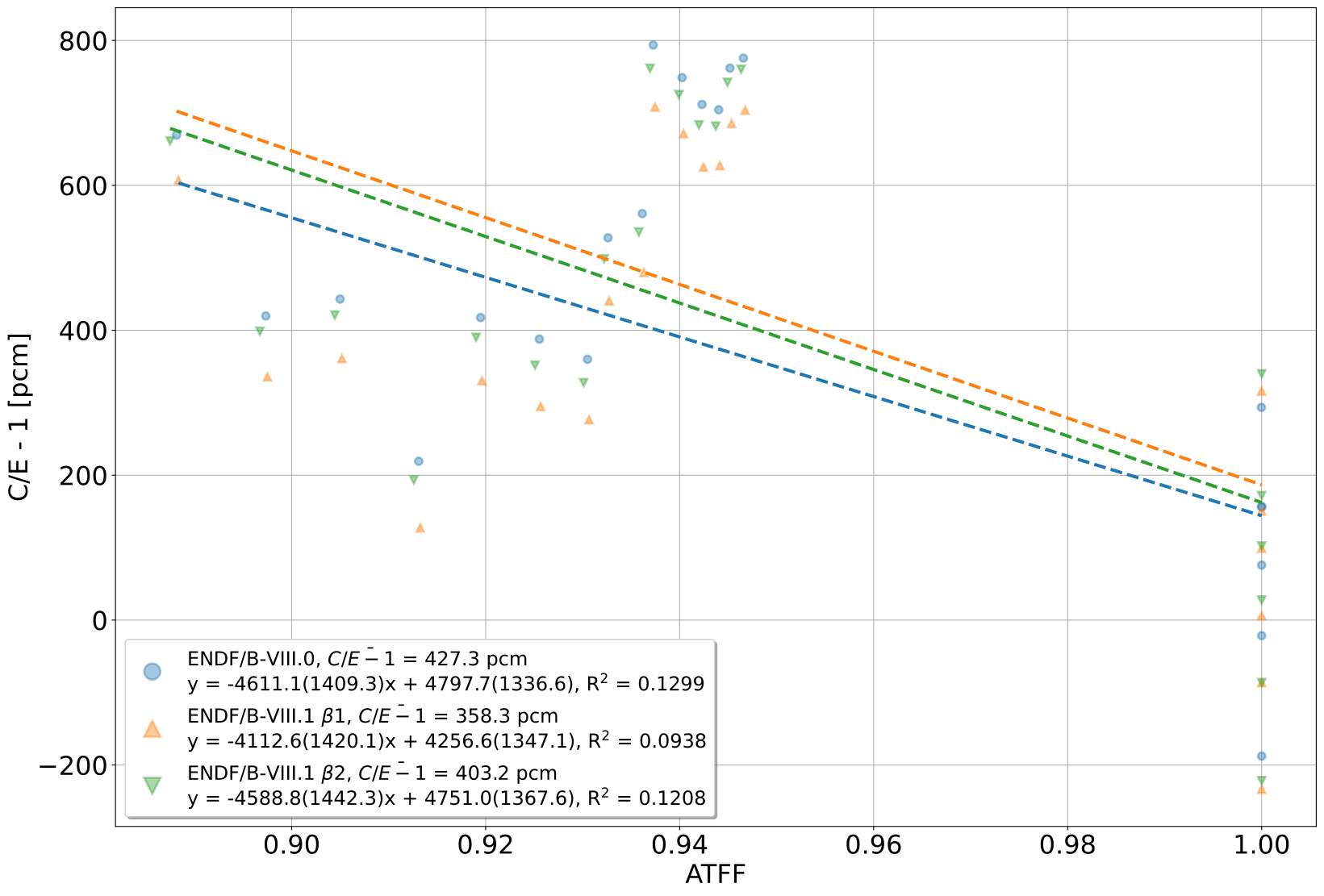 54
55
PST Benchmarks FOM
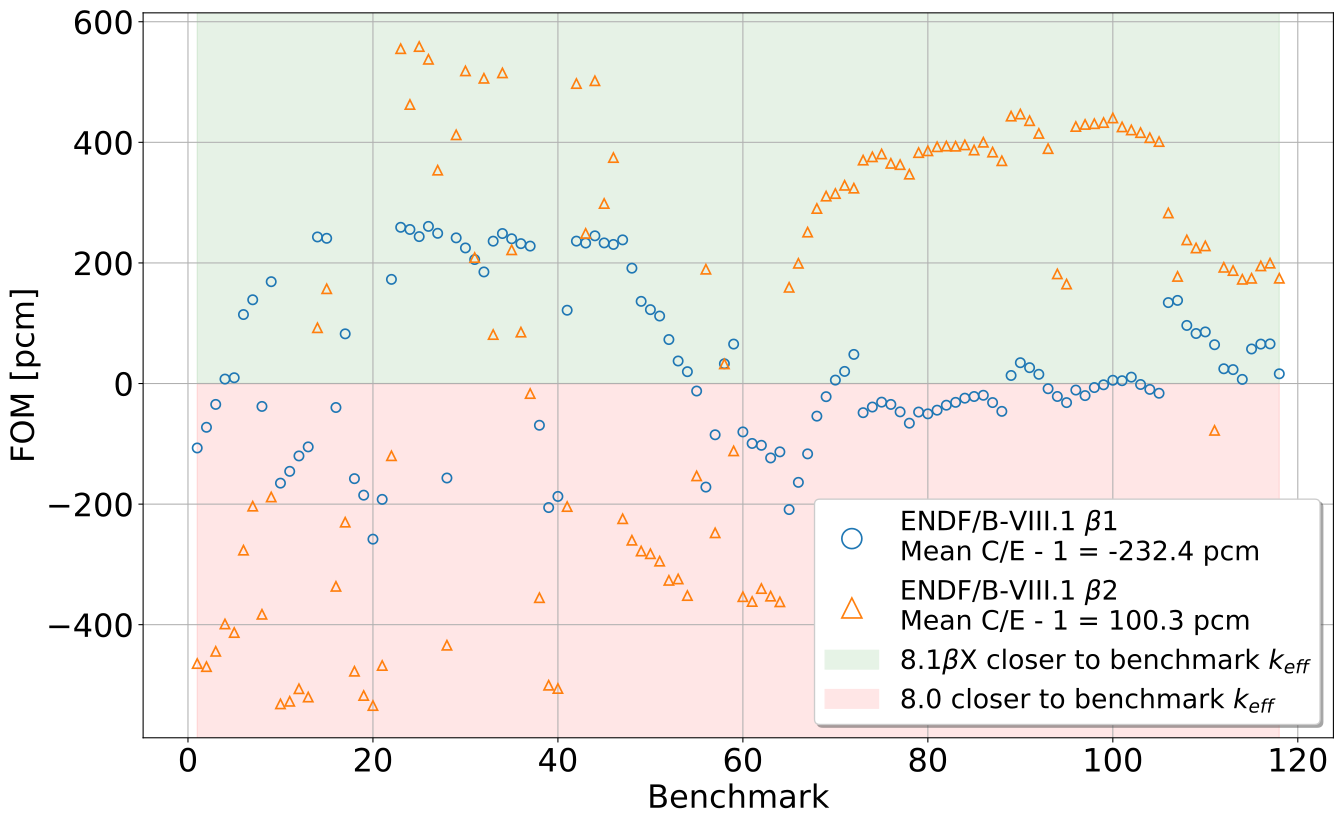 56
PST Benchmarks ATLF vs. C/E - 1
57
PST Benchmarks ATFF vs. C/E - 1
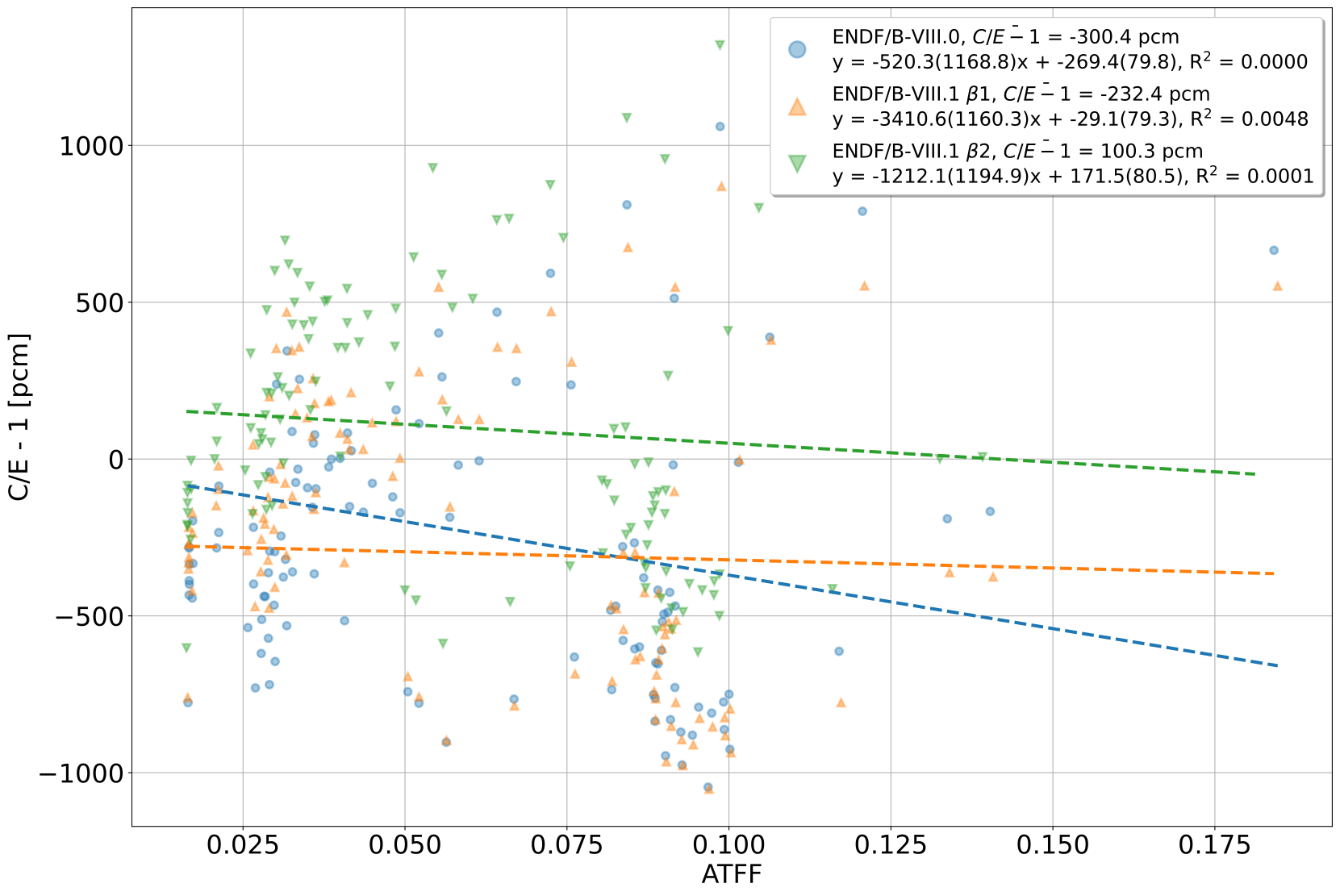 58